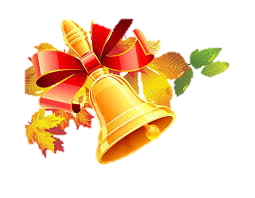 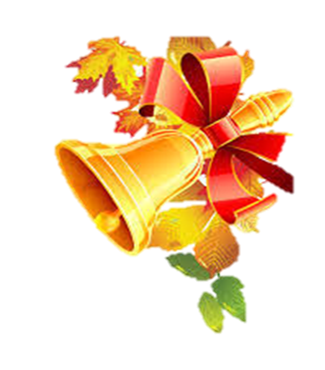 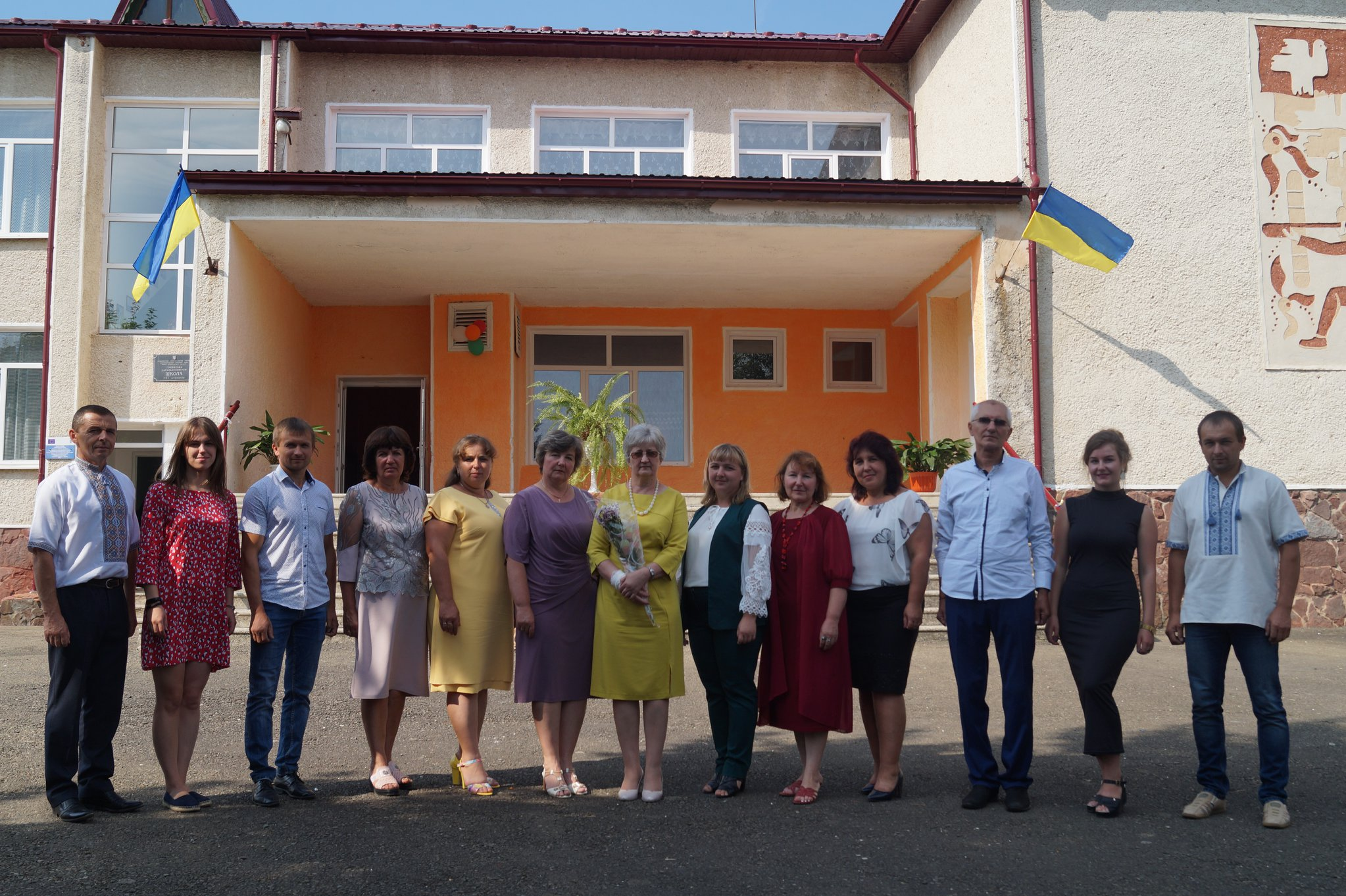 1 вересня 2019
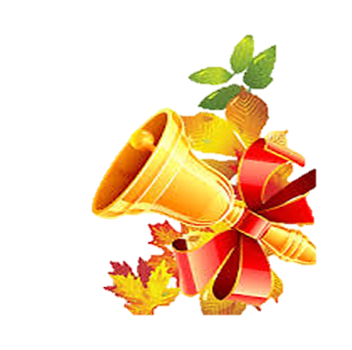 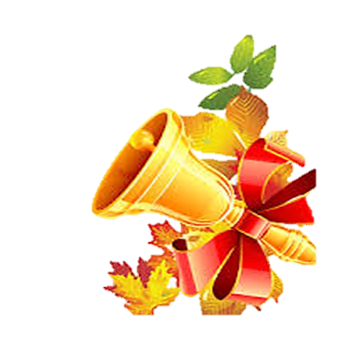 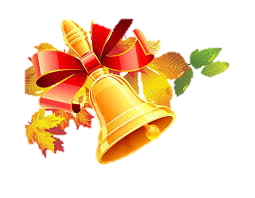 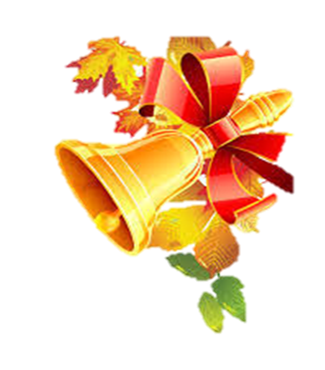 Підводимо   
підсумки роботи педагогічного колективу 
за 2019-2020 навчальний рік
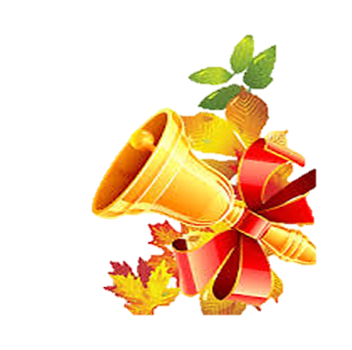 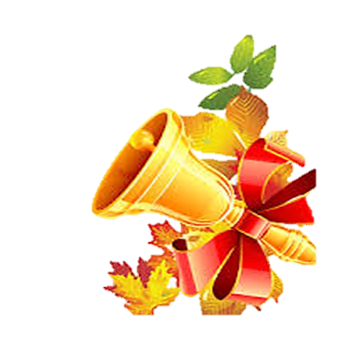 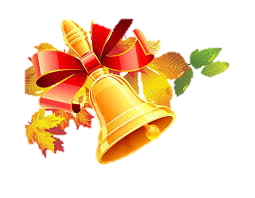 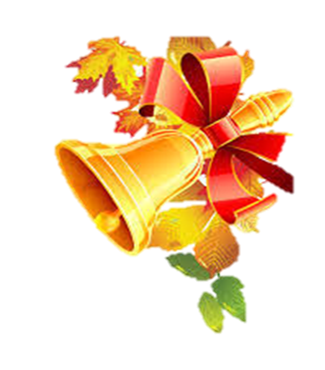 Рівень навченості учнів 5-9 класів за 2019-2020навчальний рік 
по  класах  і
  предметах
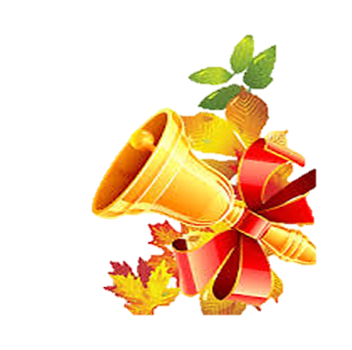 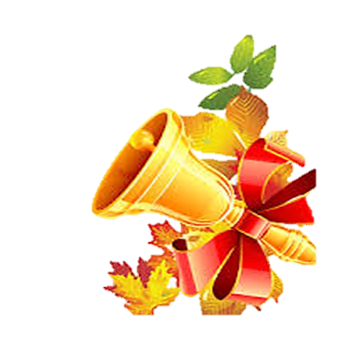 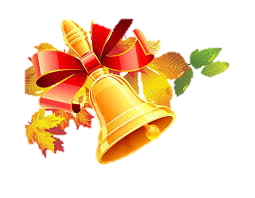 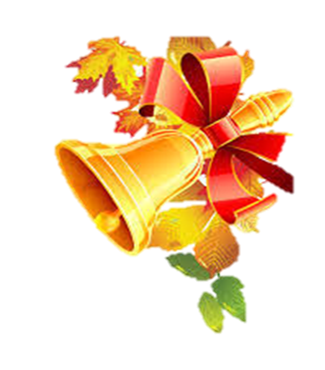 Рівень навченості учнів 5-9 класів за 2019-2020навчальний рік 
по предметах
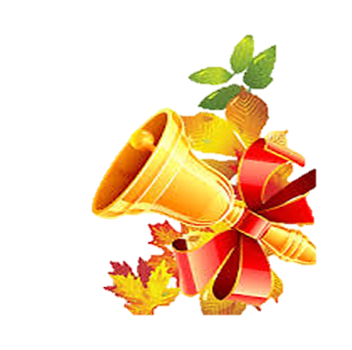 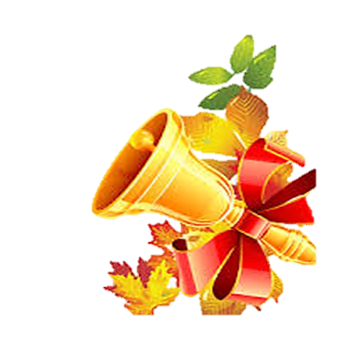 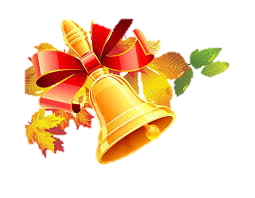 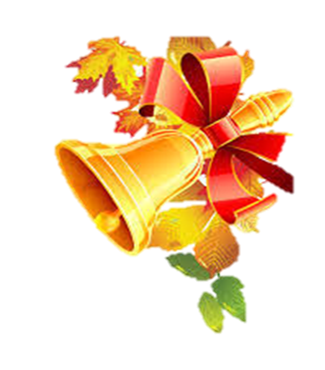 Рівень навченості учнів основної школиза 2019-2020навчальний рік 
86% (82%)
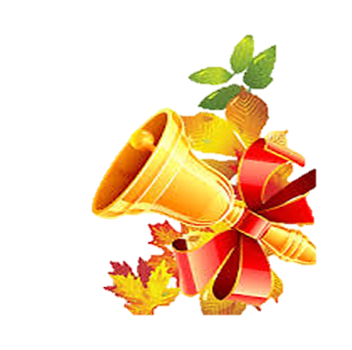 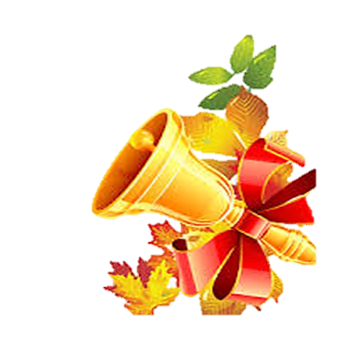 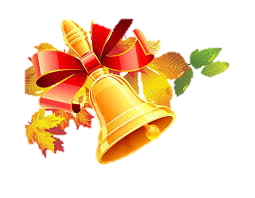 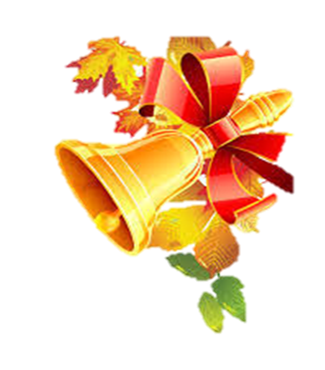 Рівень навченості учнів 3-4 класів за 2019-2020навчальний рік
по предметах
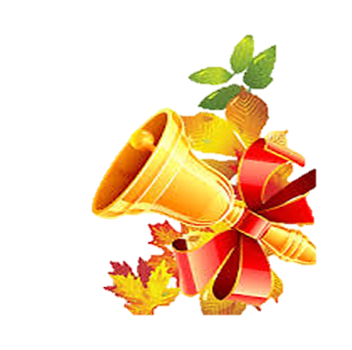 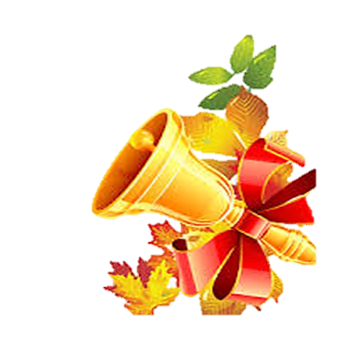 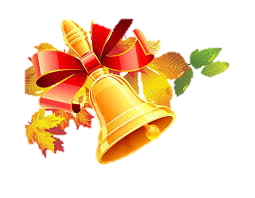 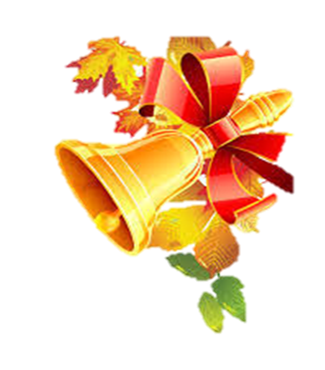 Рівень навченості учнів початкової школи 
за 2019-2020навчальний рік
 95% (100%)
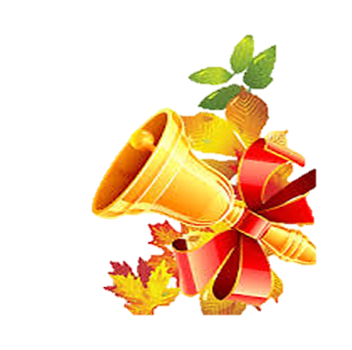 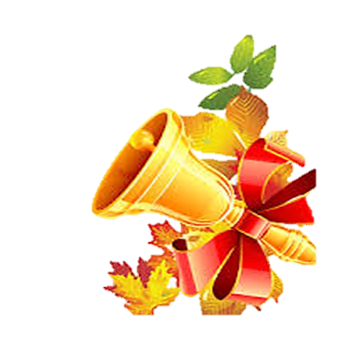 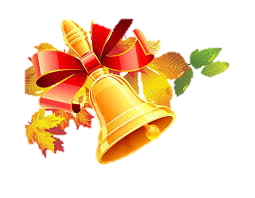 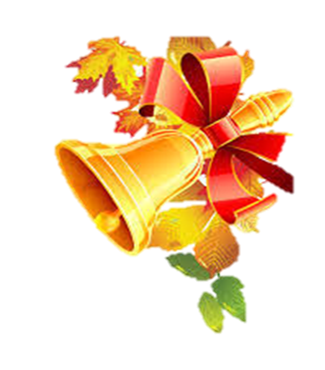 Рівень навченості учнів школиза 2019-2020навчальний рік 
по  класах
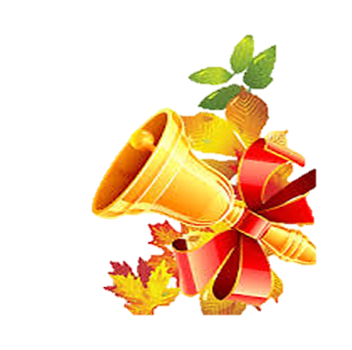 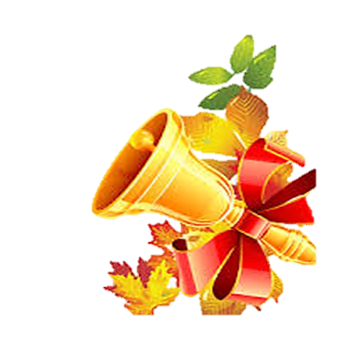 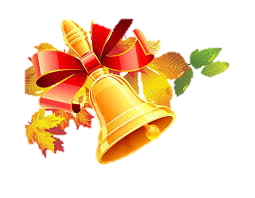 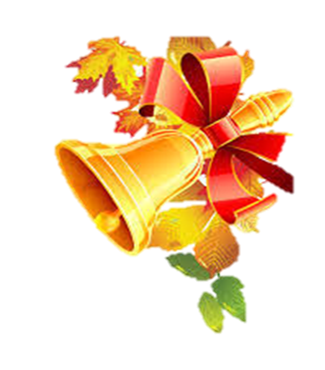 Рівень навченості учнів школиза 2019-2020навчальний рік 
90% (90%)
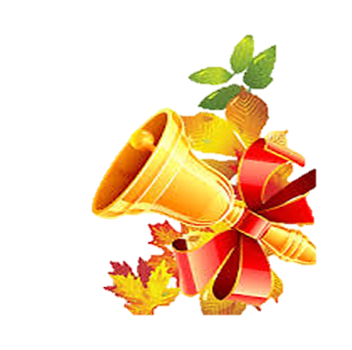 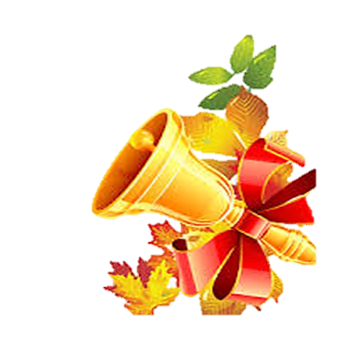 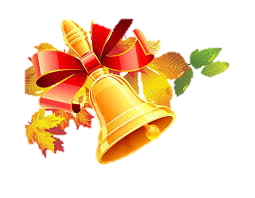 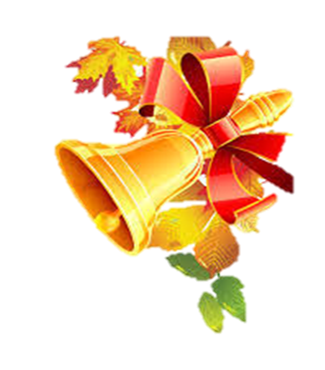 Виховна та 
позакласна робота в 2019-2020 навчальному році
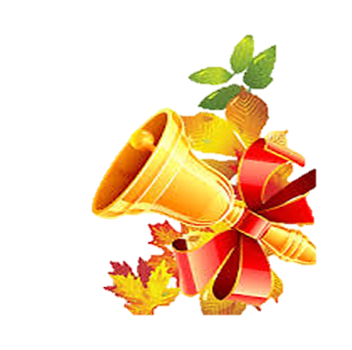 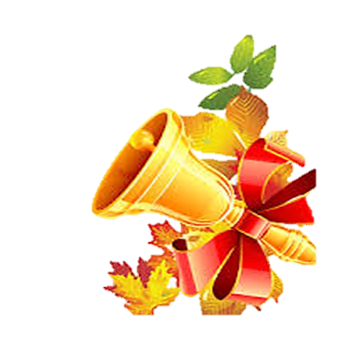 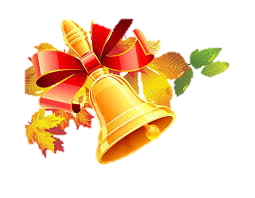 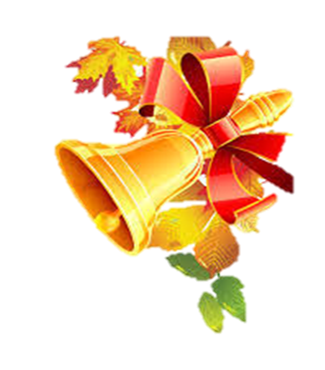 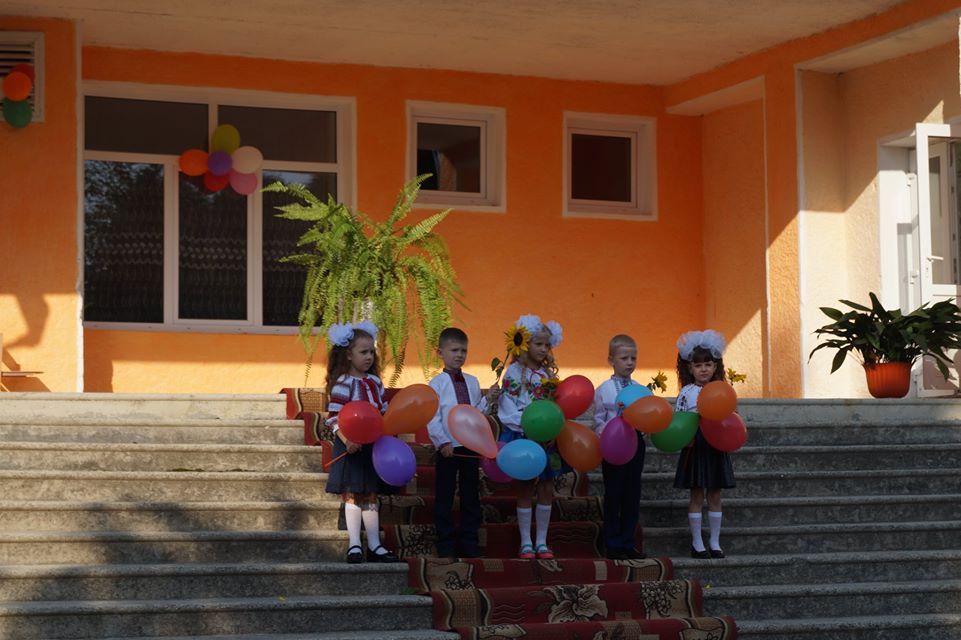 Свято Першого дзвоника
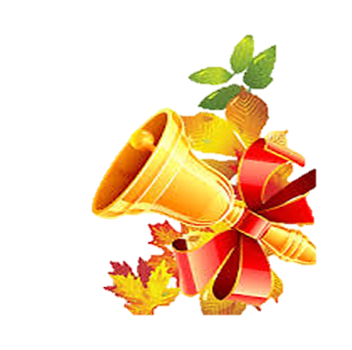 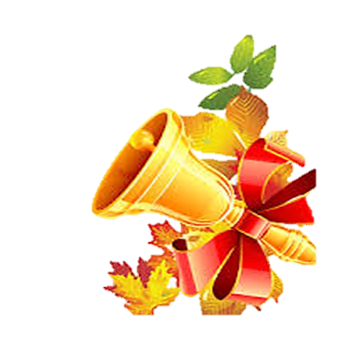 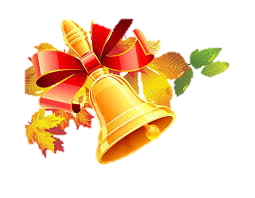 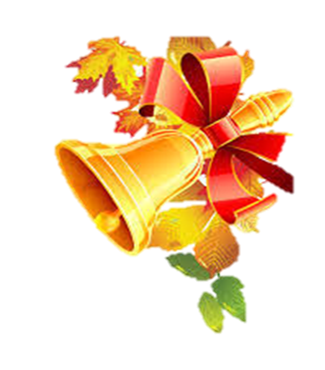 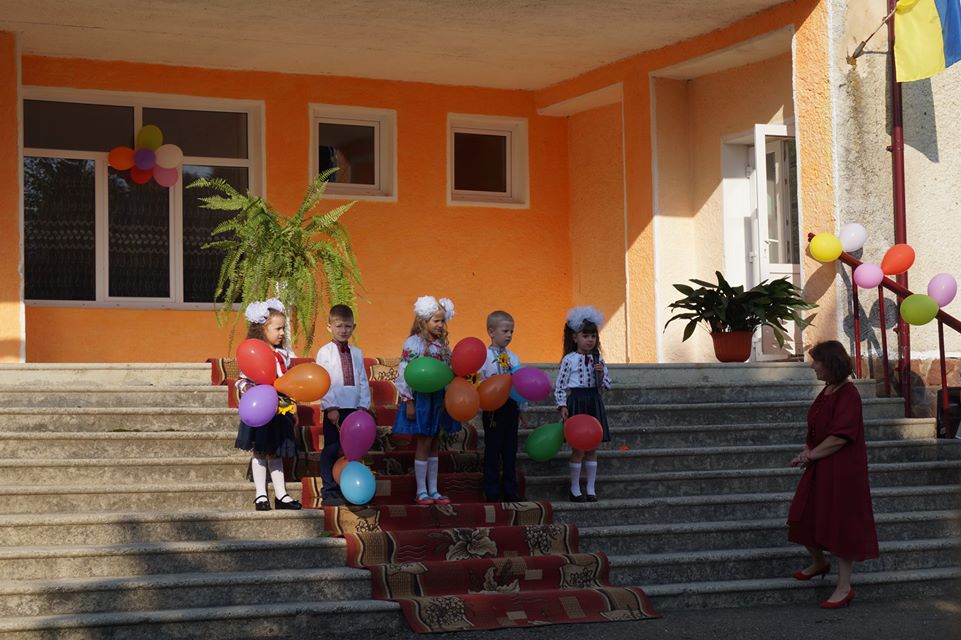 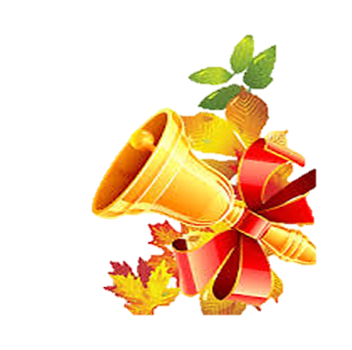 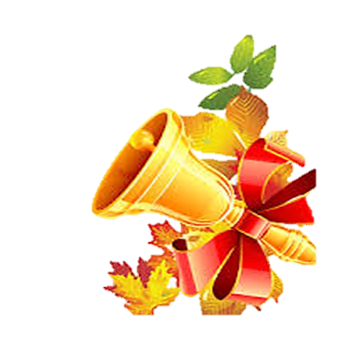 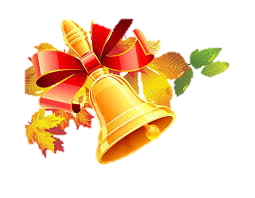 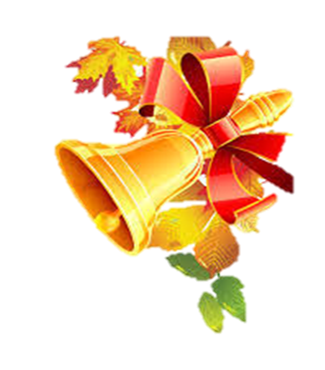 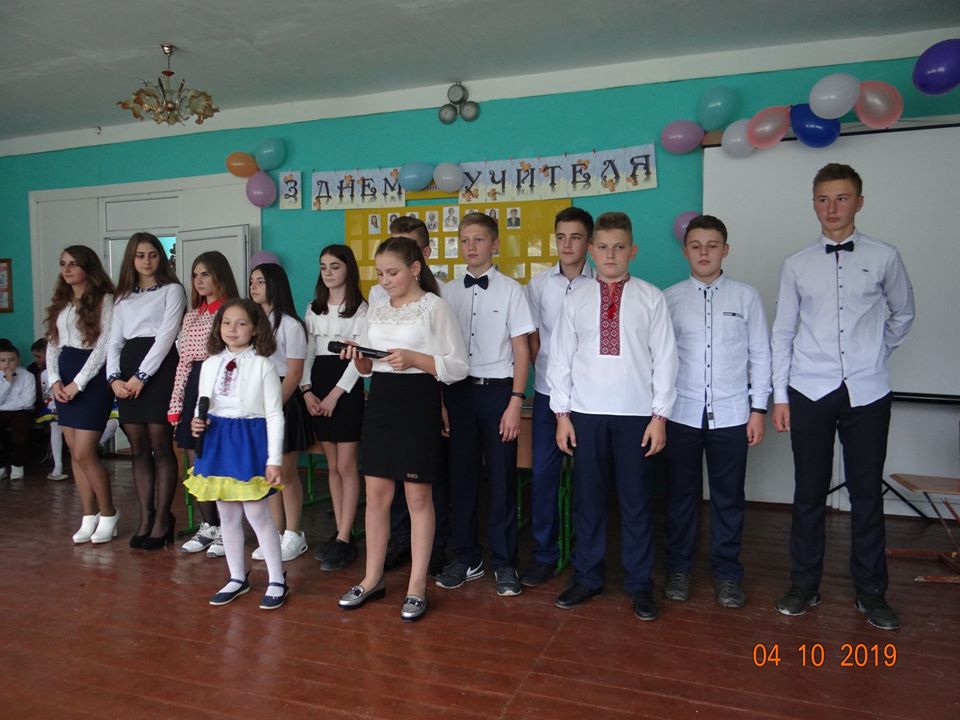 День Учителя
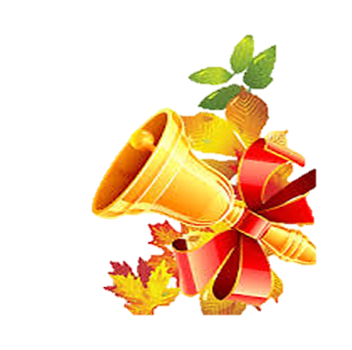 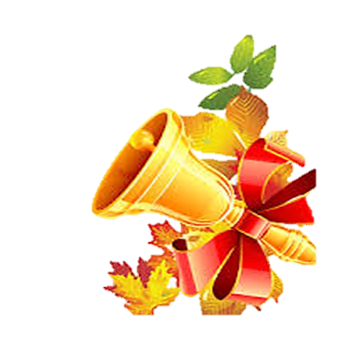 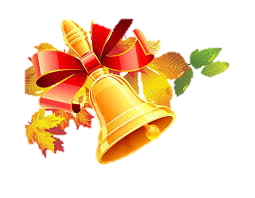 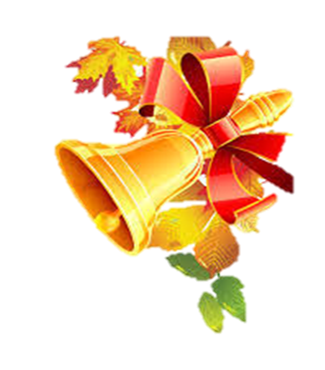 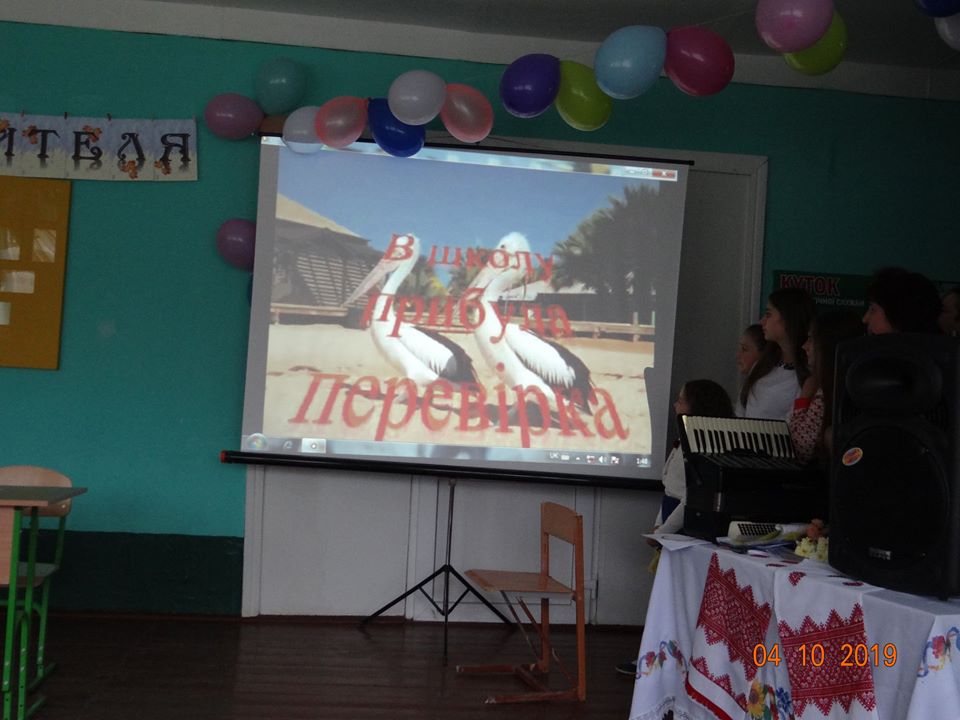 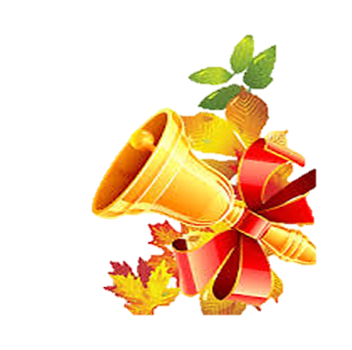 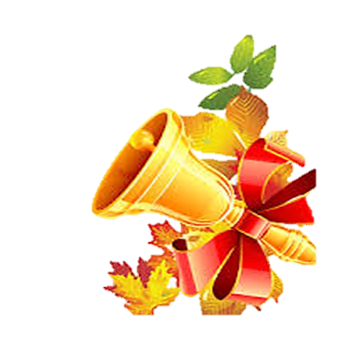 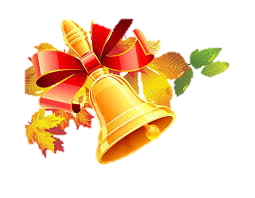 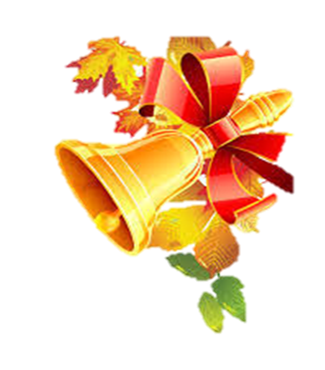 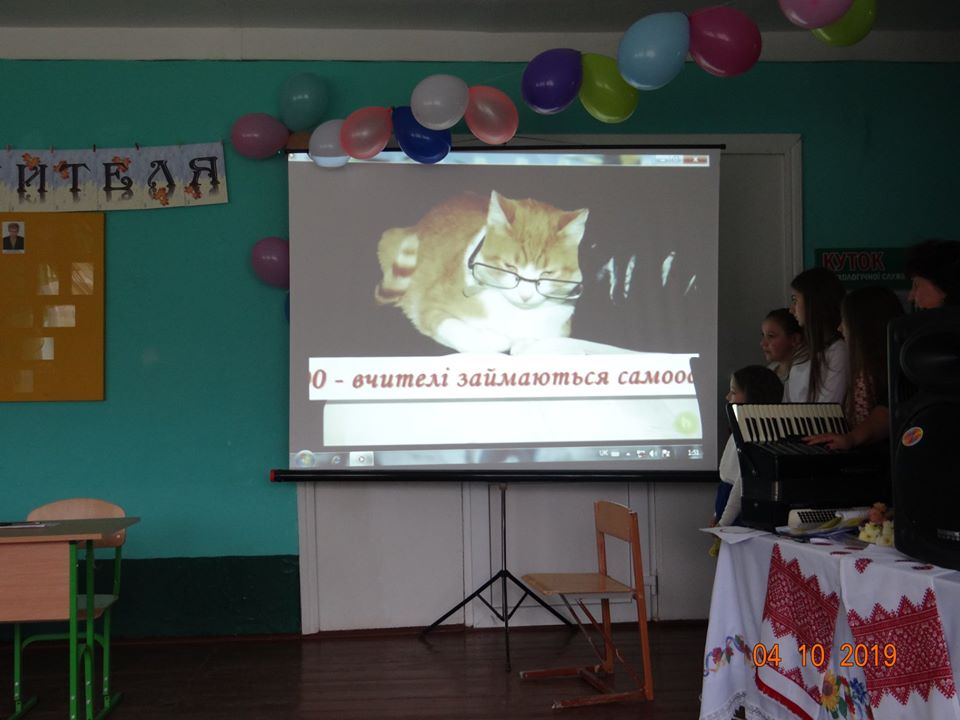 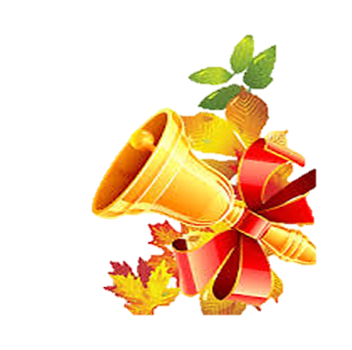 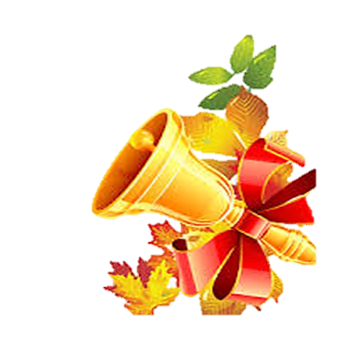 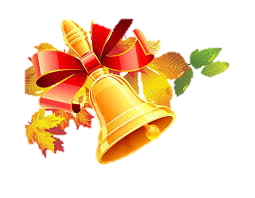 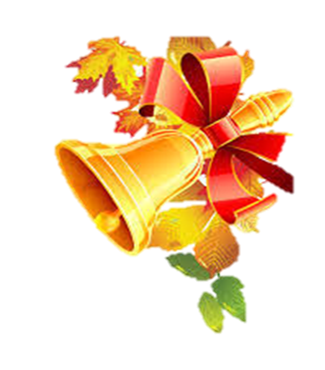 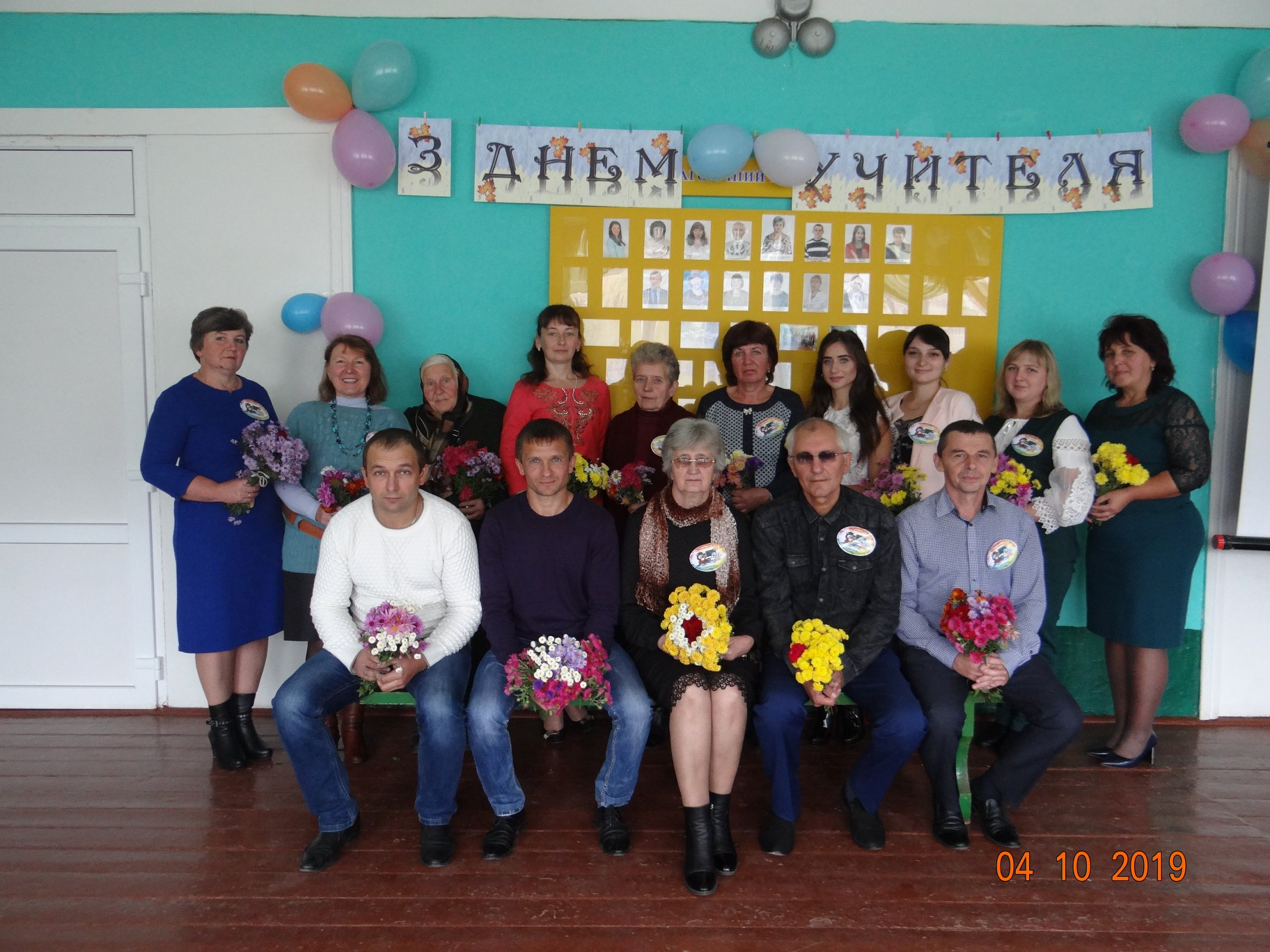 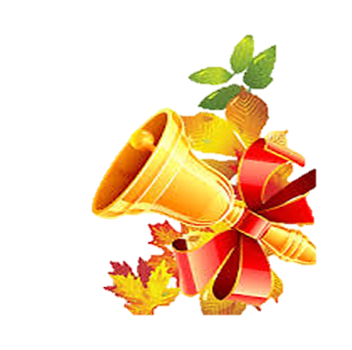 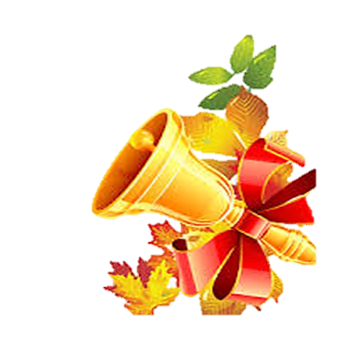 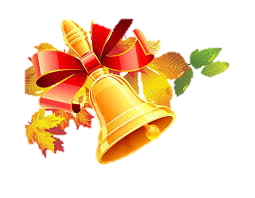 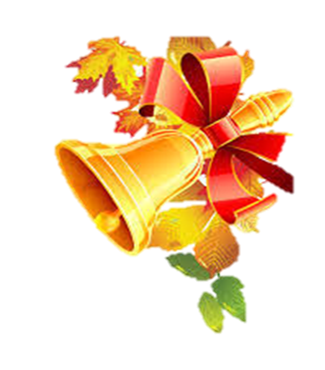 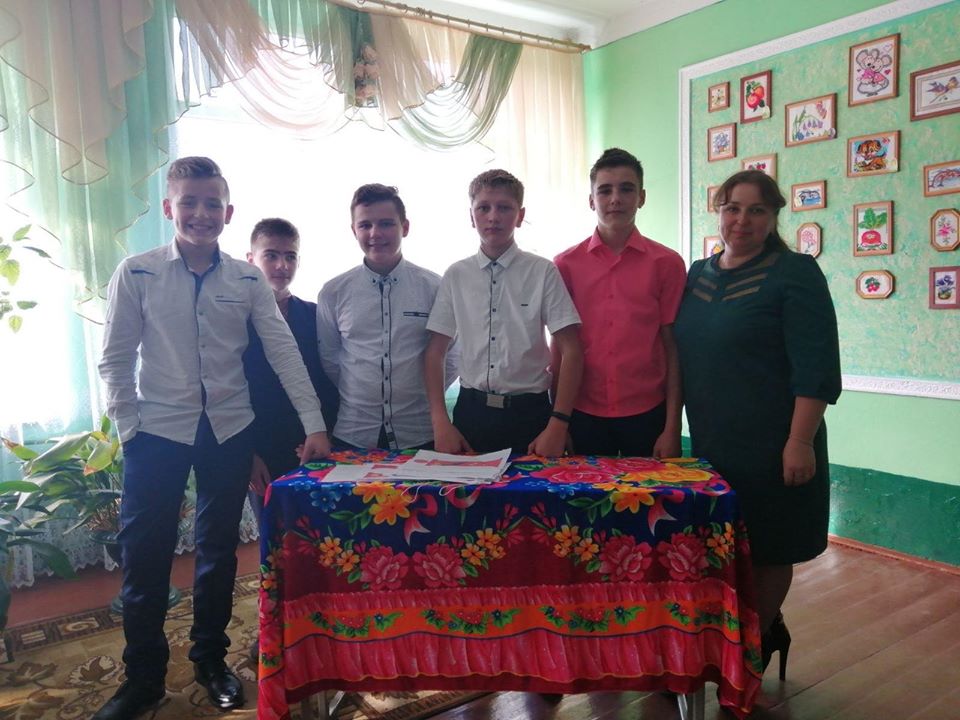 Конкурсна гра
до Дня української писемності і мови
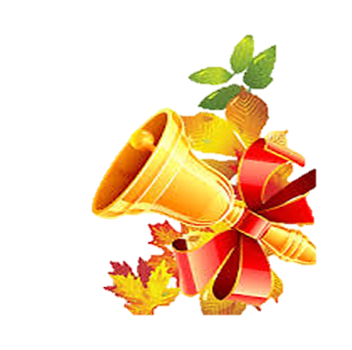 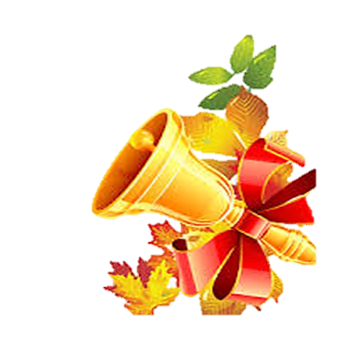 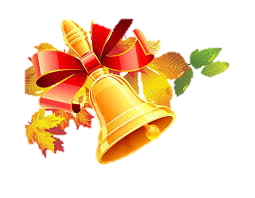 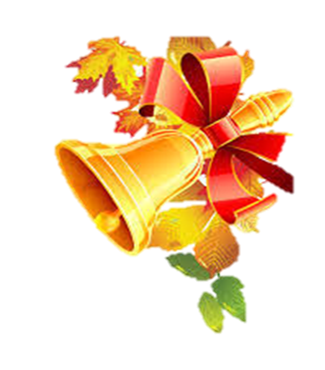 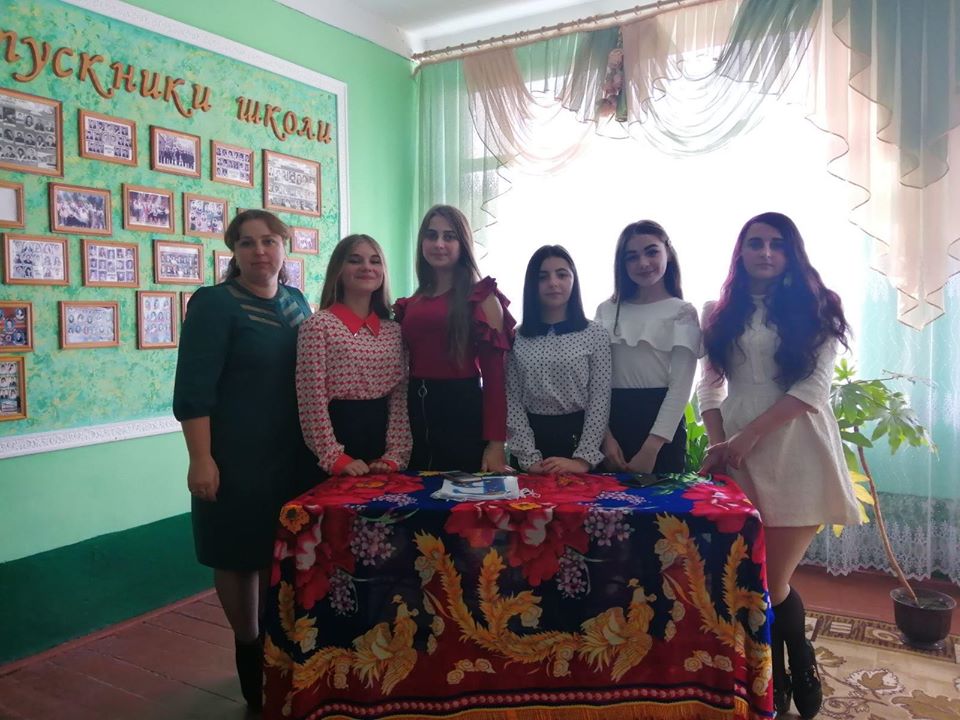 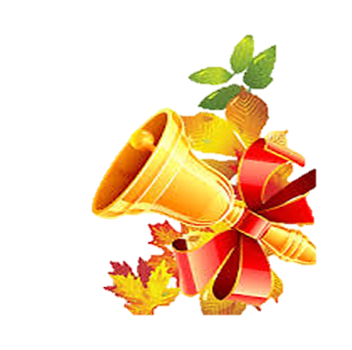 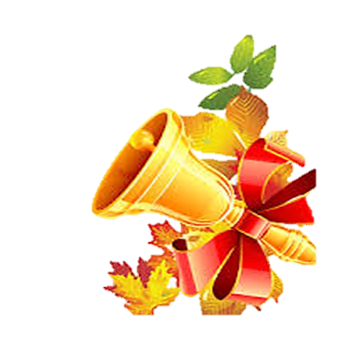 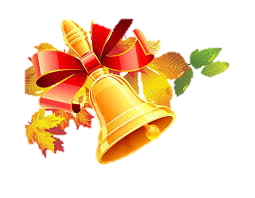 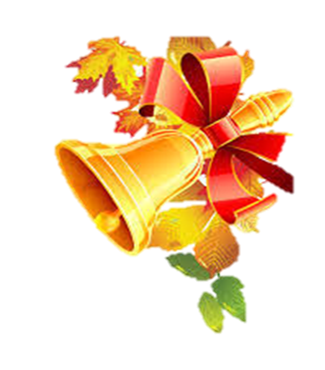 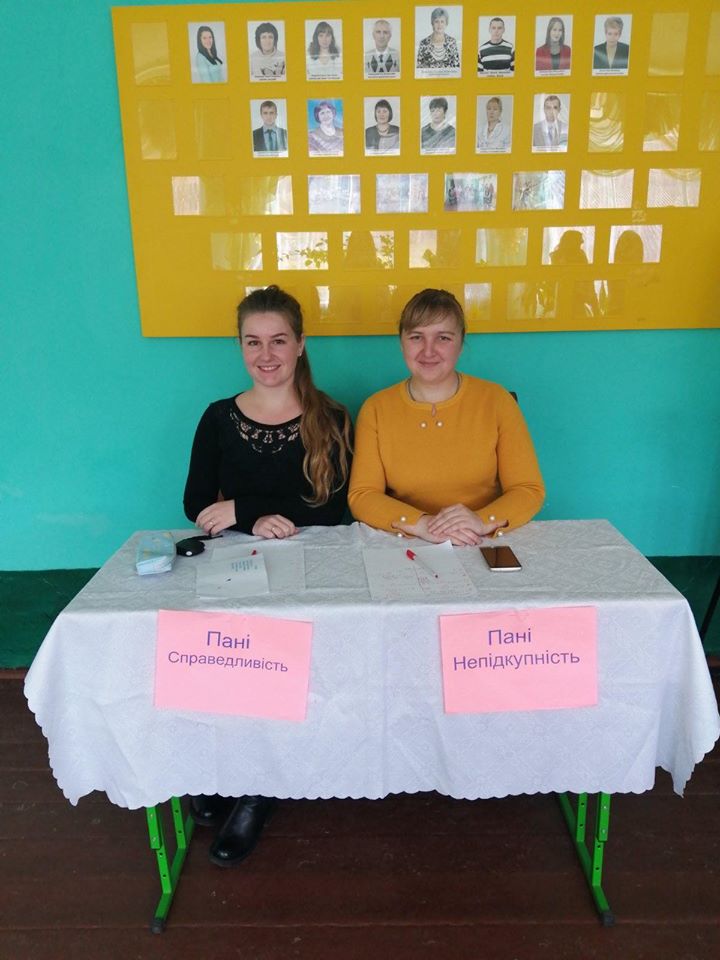 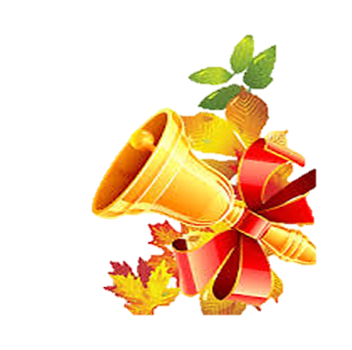 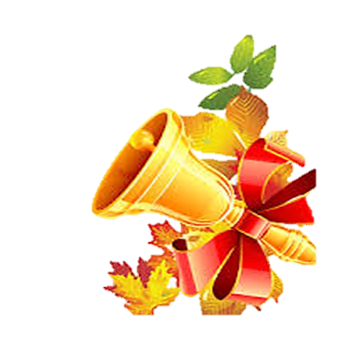 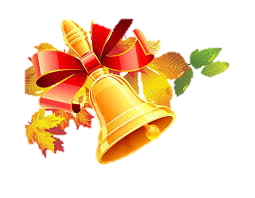 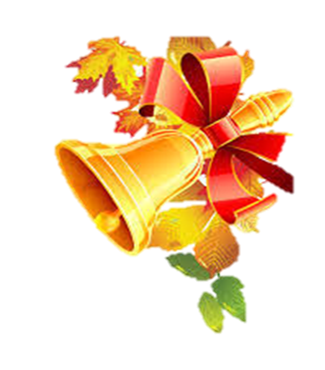 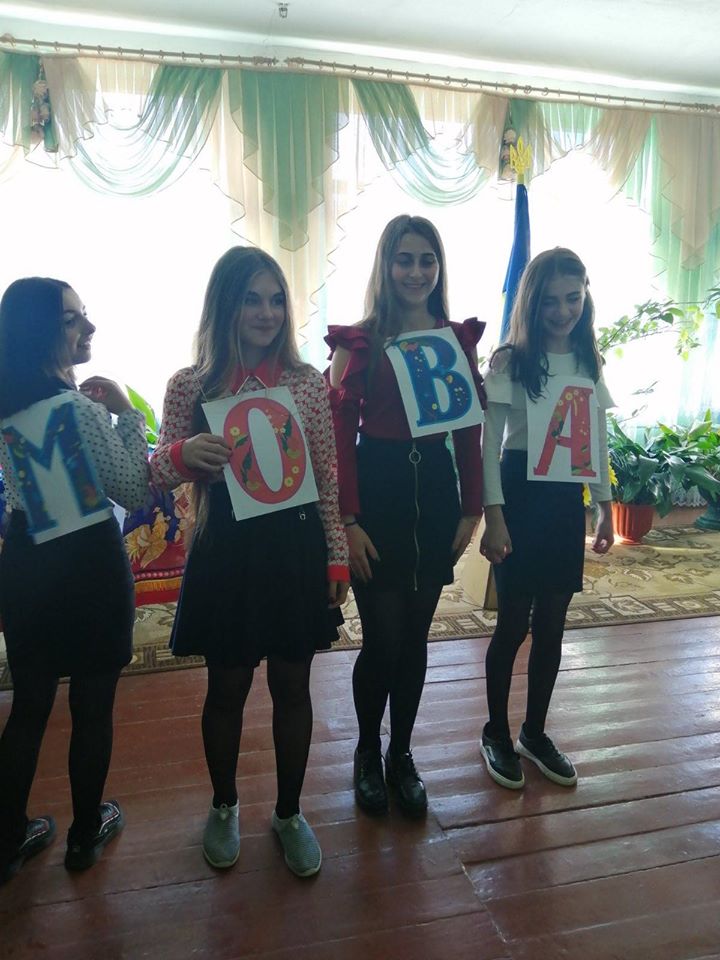 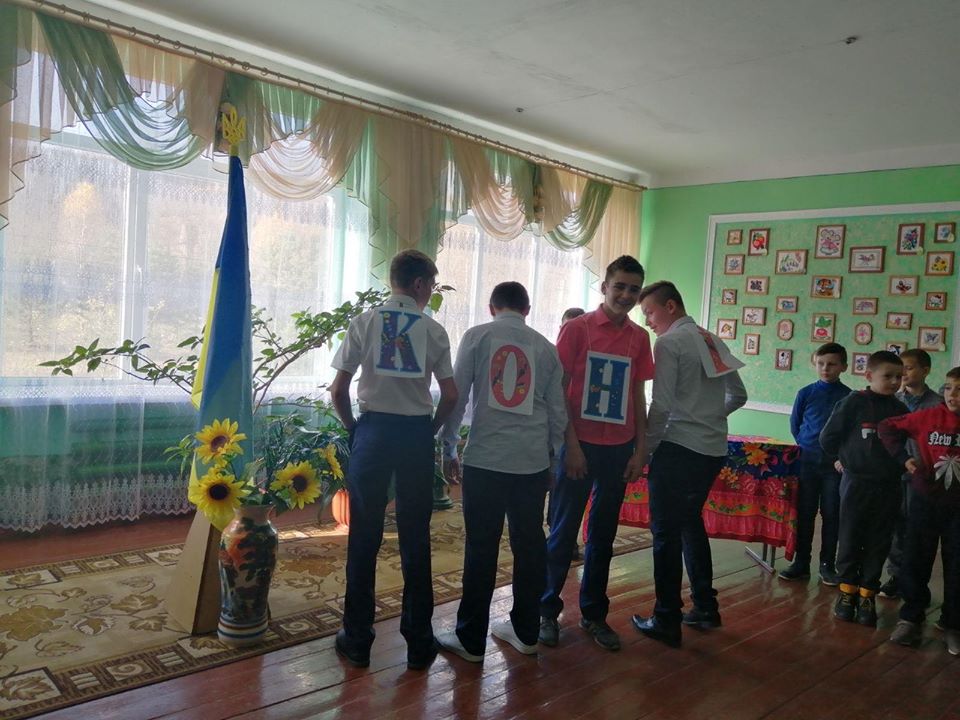 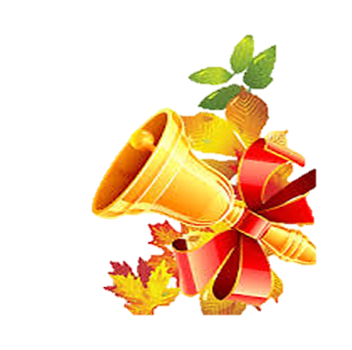 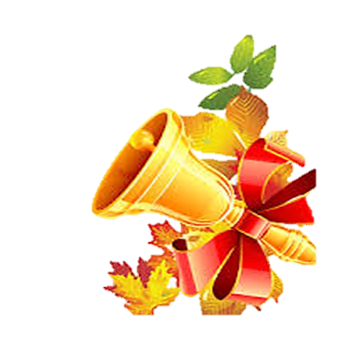 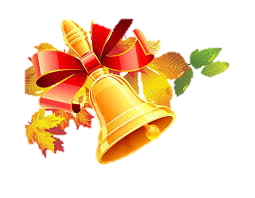 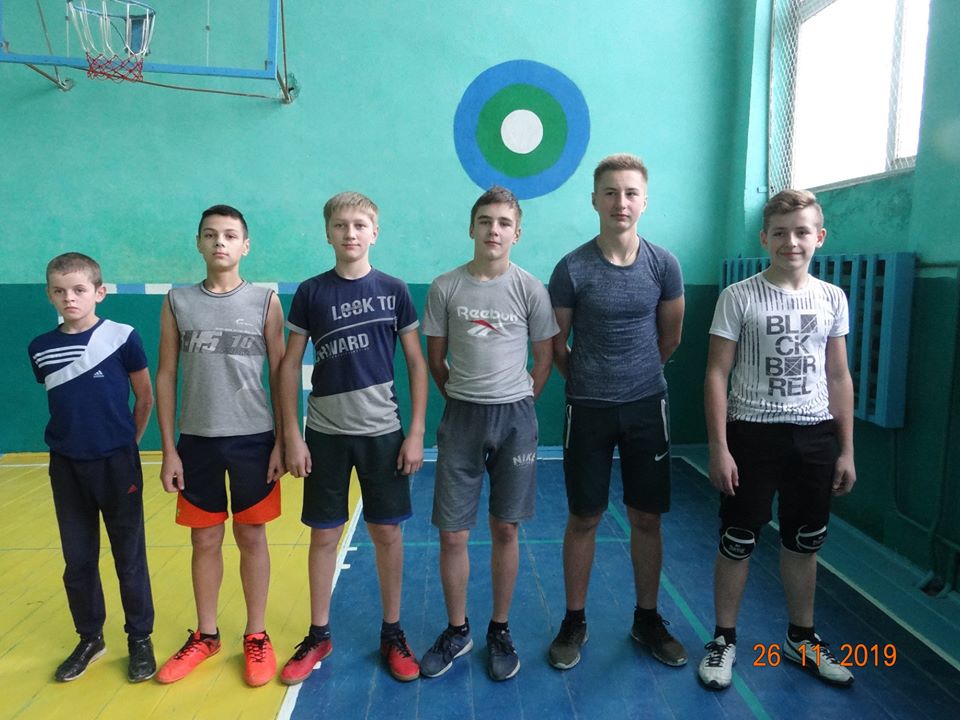 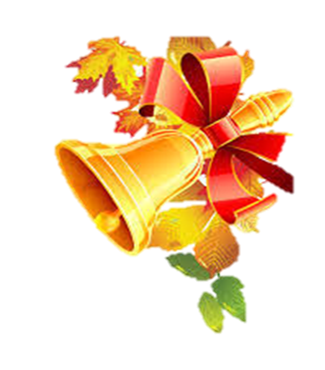 Товариська  гра   з волейболу
    учні                     учителі
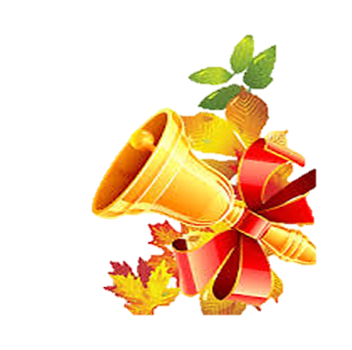 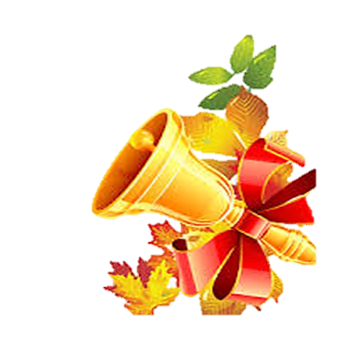 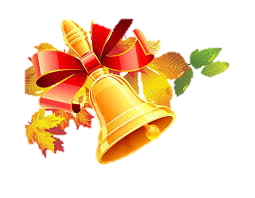 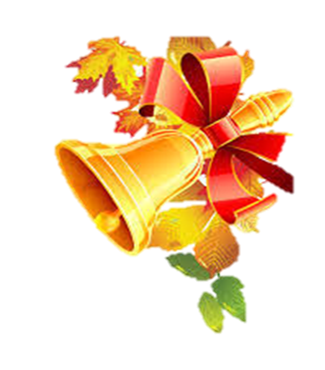 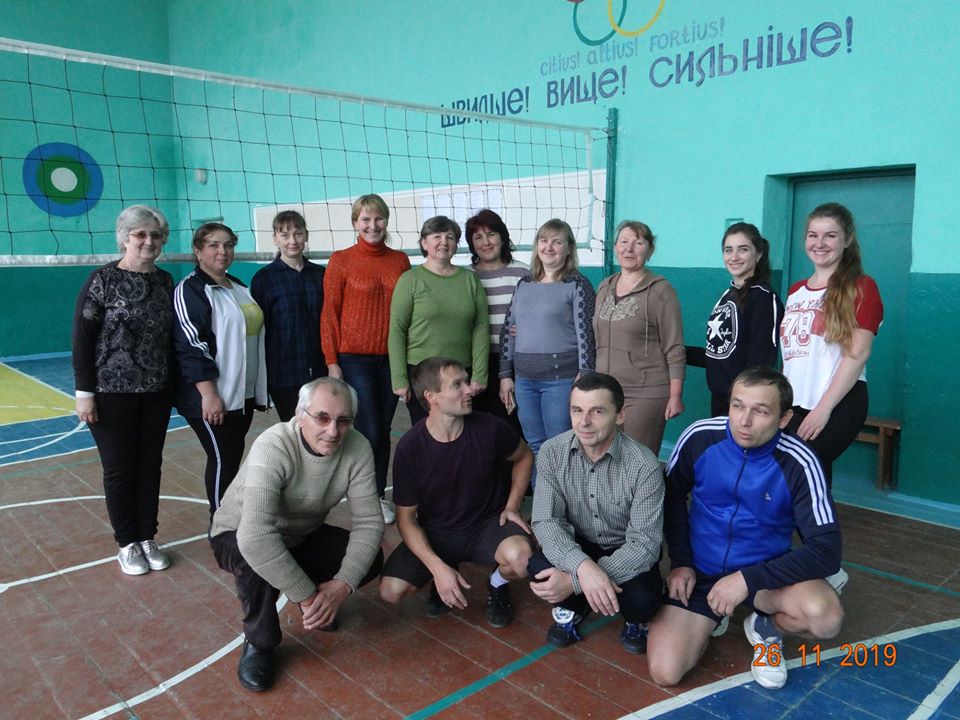 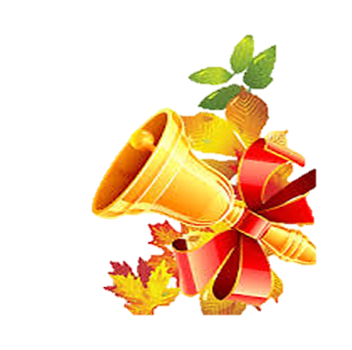 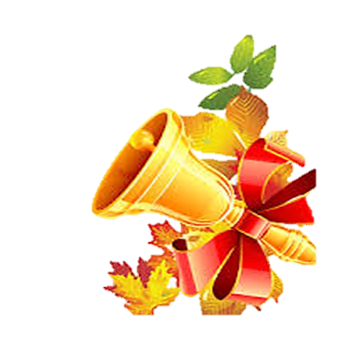 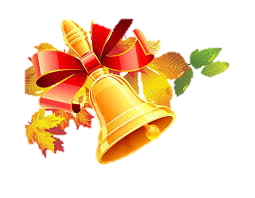 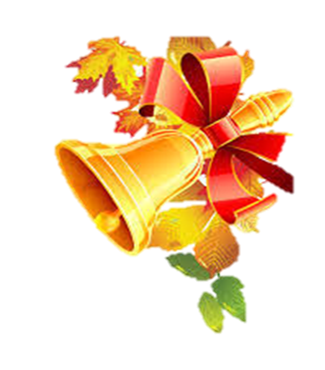 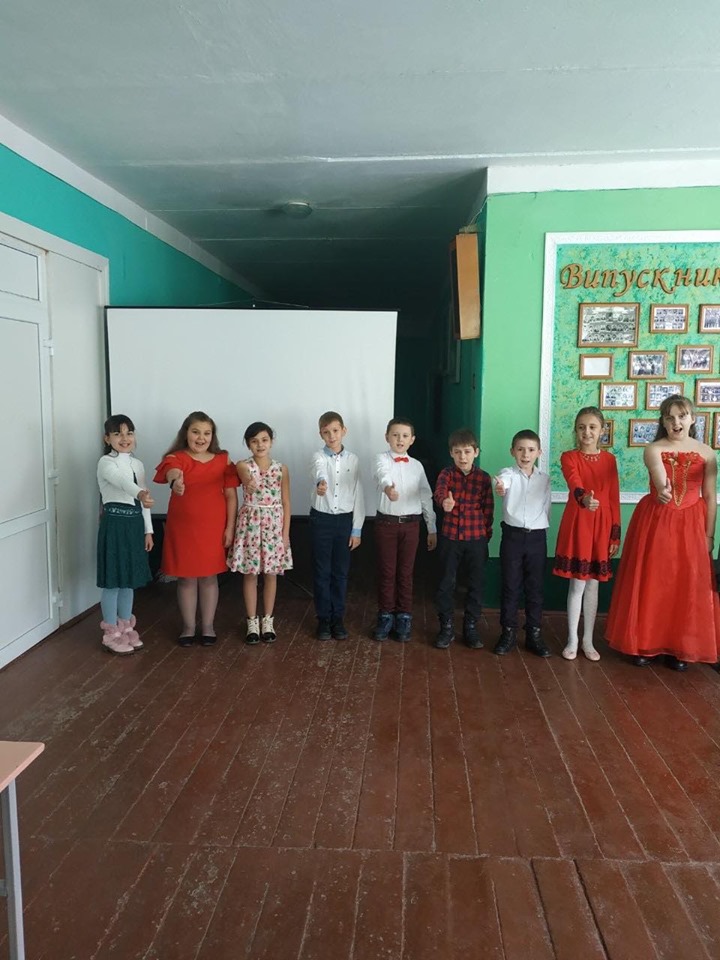 Презентує себе
5 клас
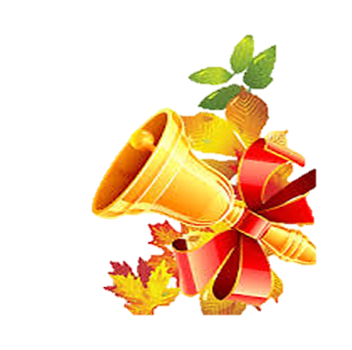 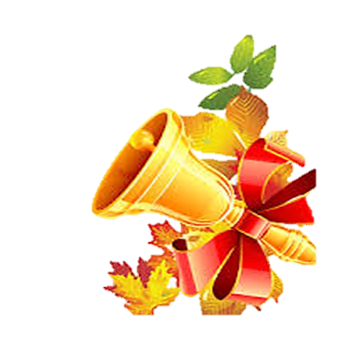 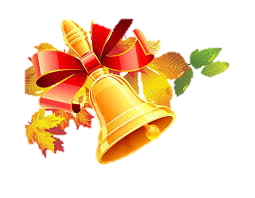 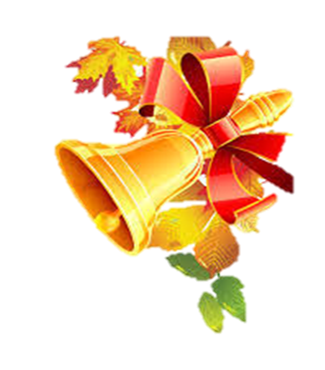 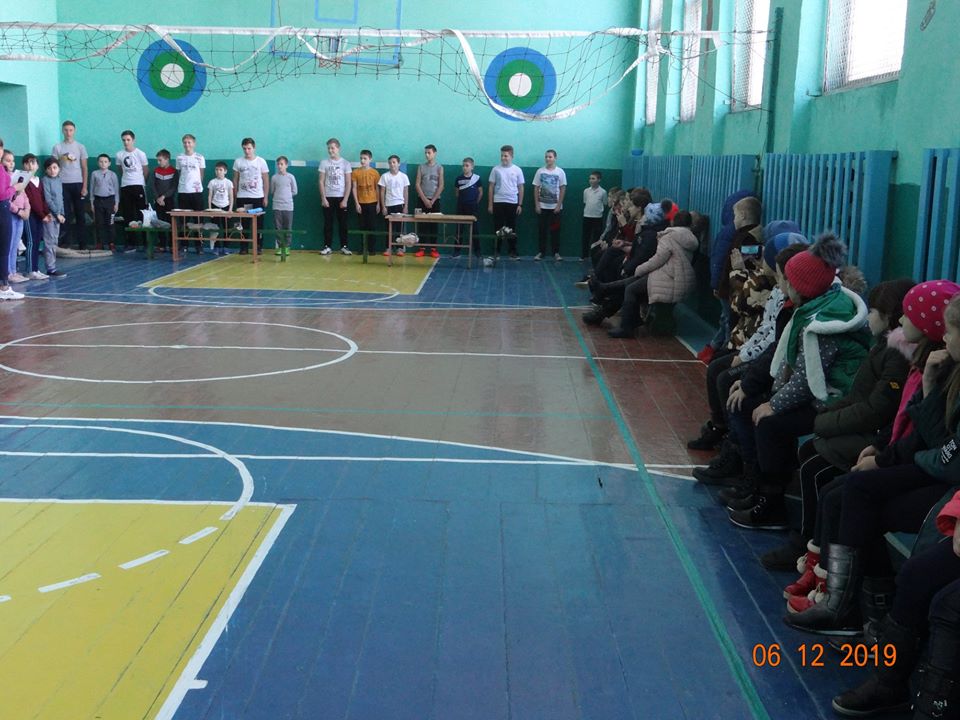 Конкурс  “Нумо, хлопці”
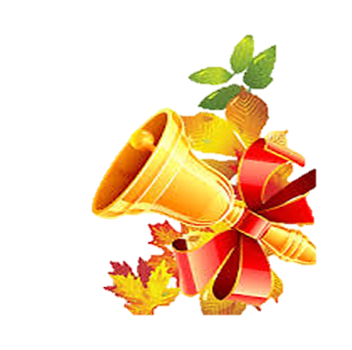 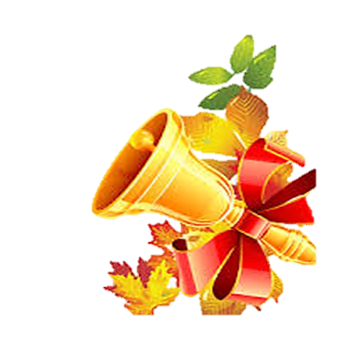 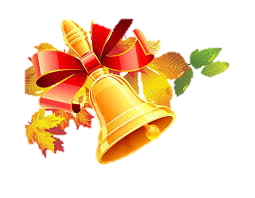 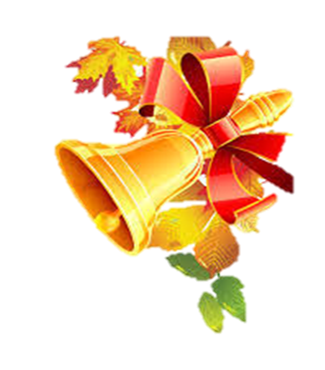 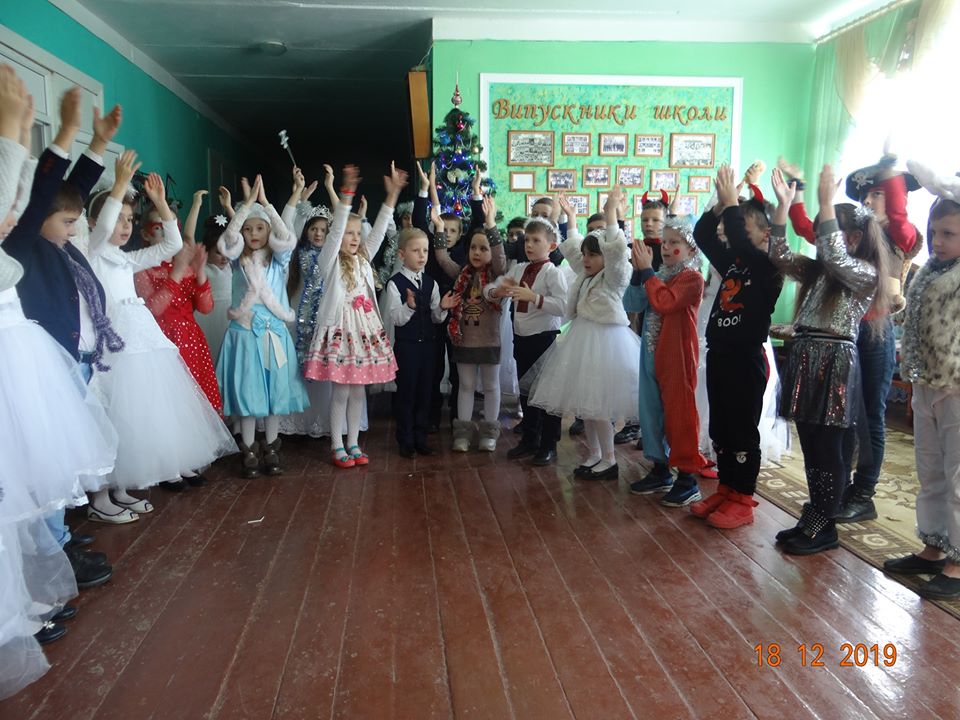 СВЯТО     МИКОЛАЯ
для учнів початкової школи
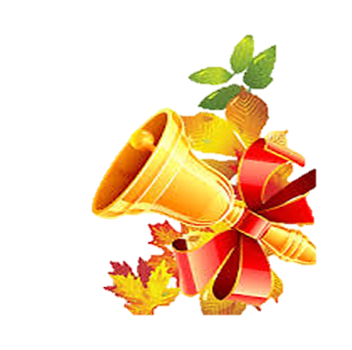 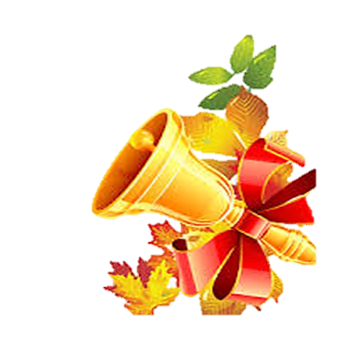 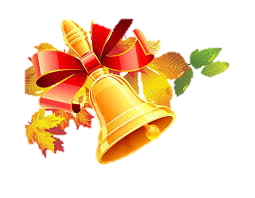 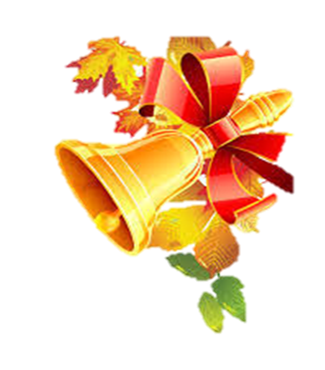 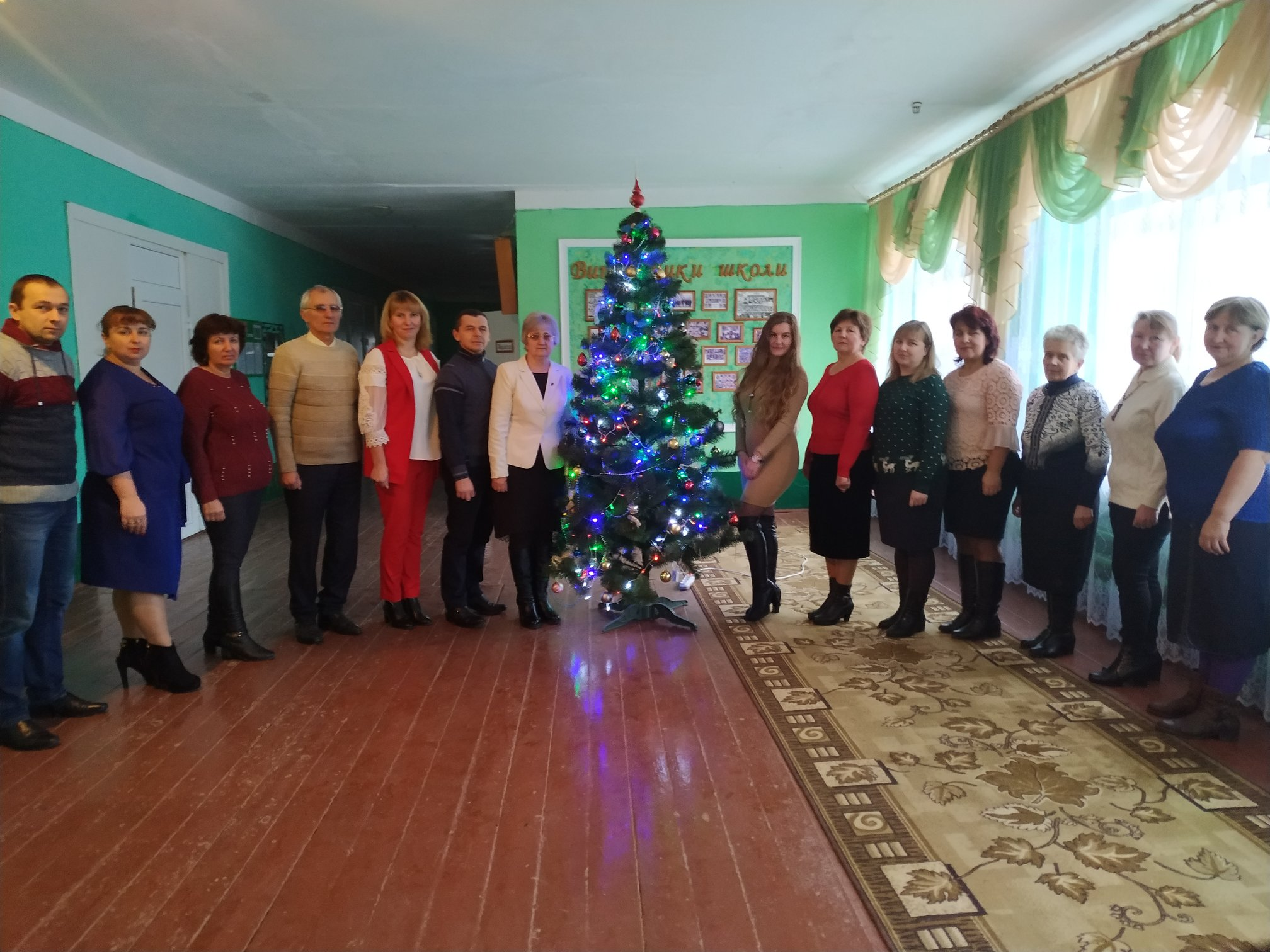 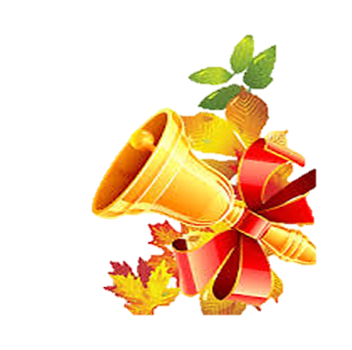 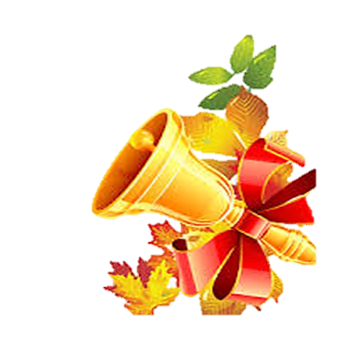 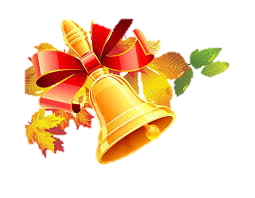 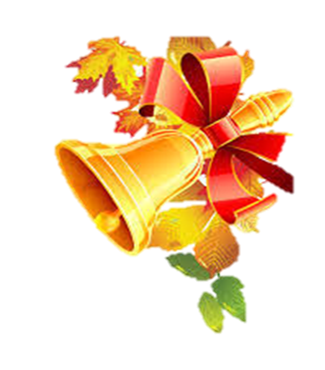 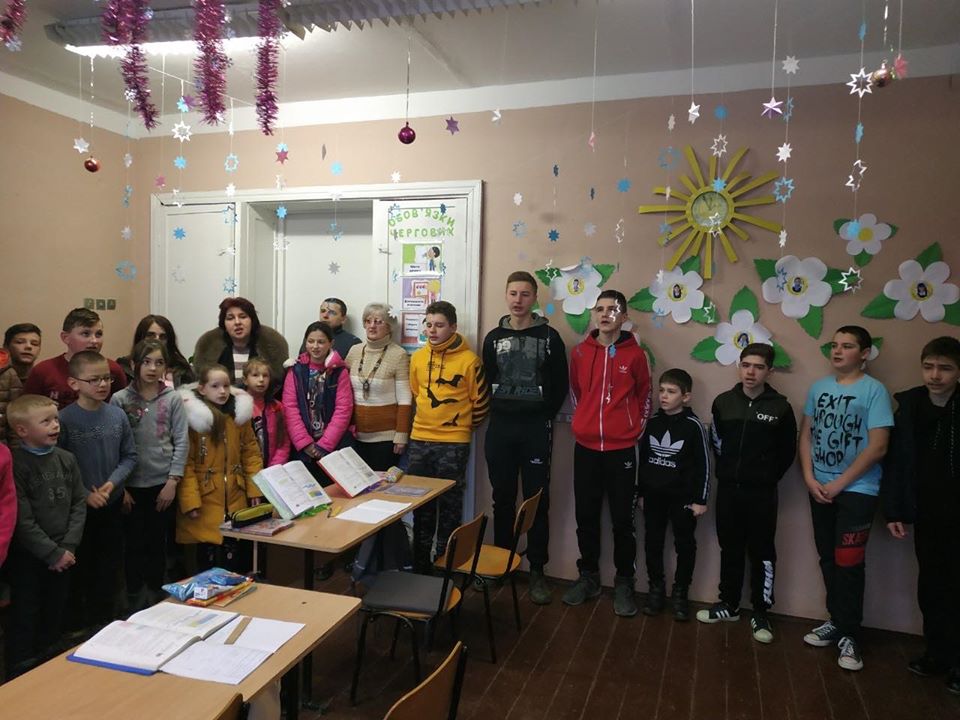 КОЛЯДА –2020
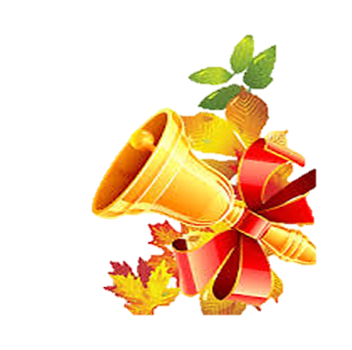 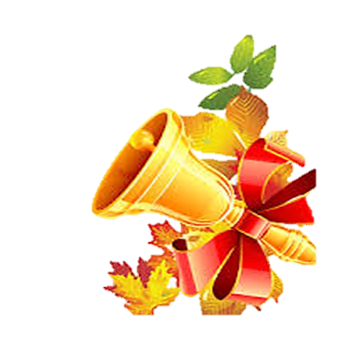 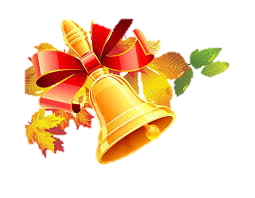 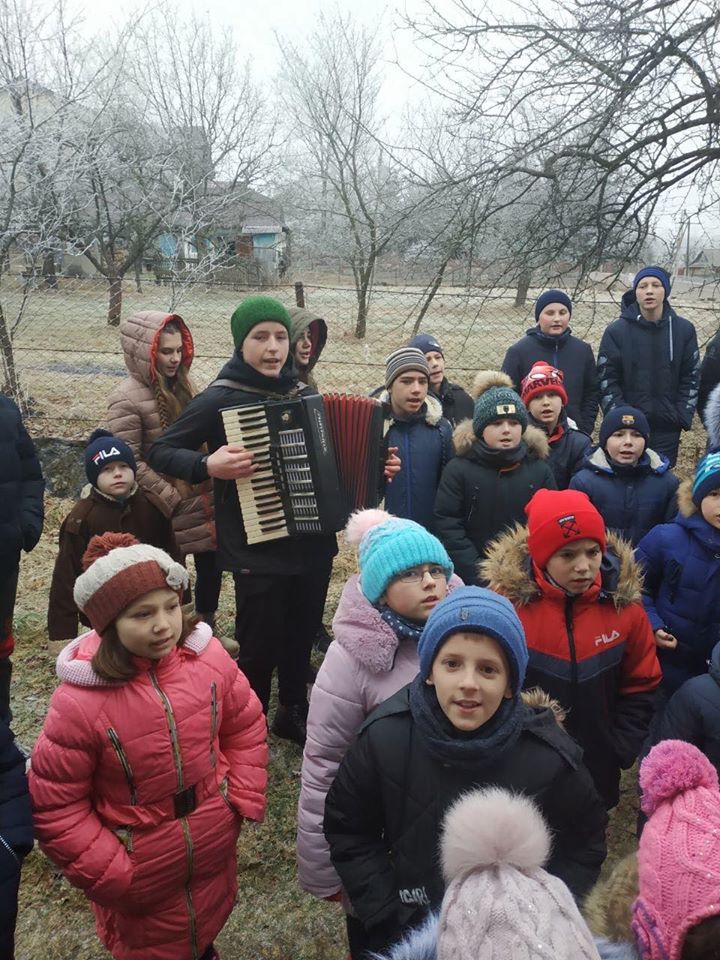 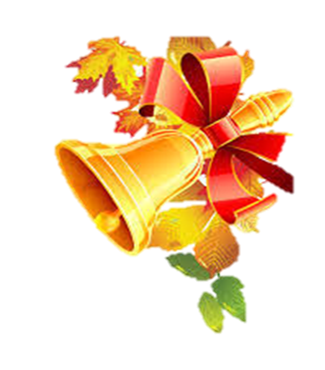 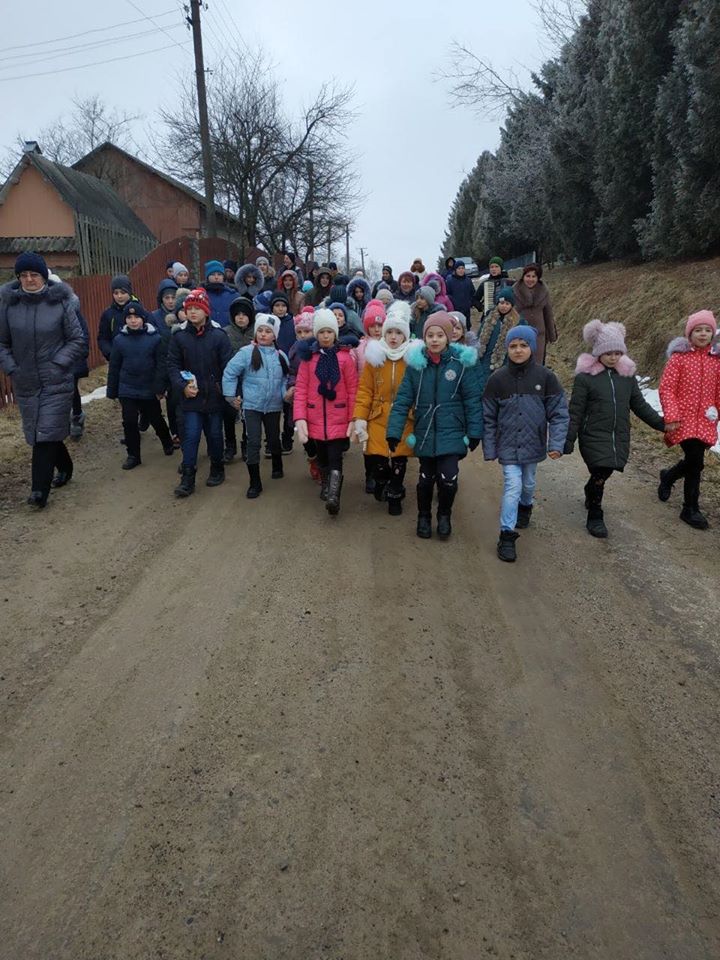 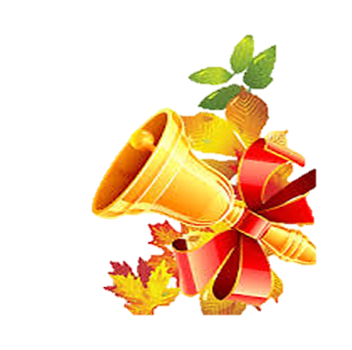 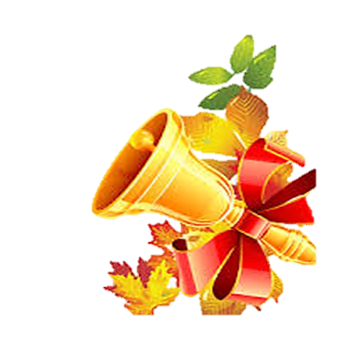 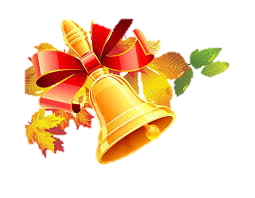 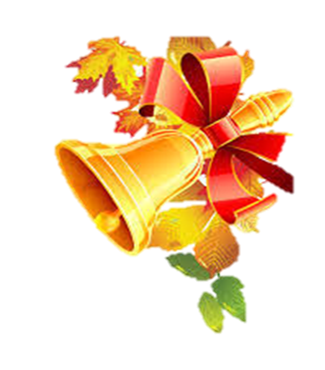 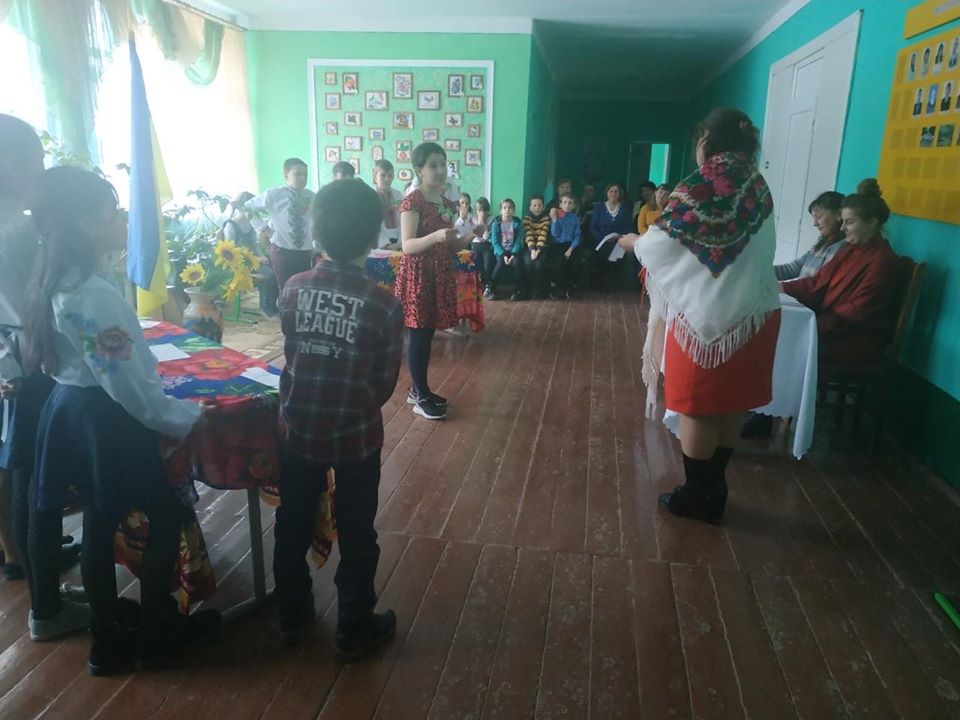 Гра-вікторина, 5 клас
до Міжнародного дня 
української писемності і мови
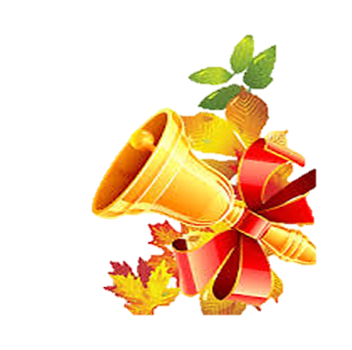 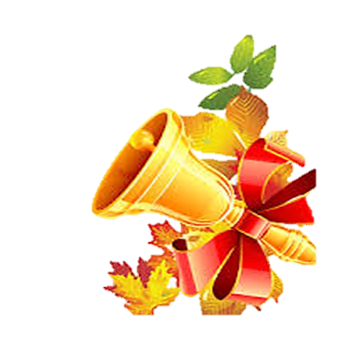 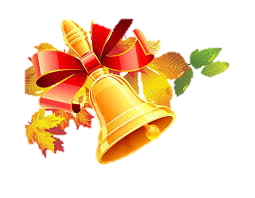 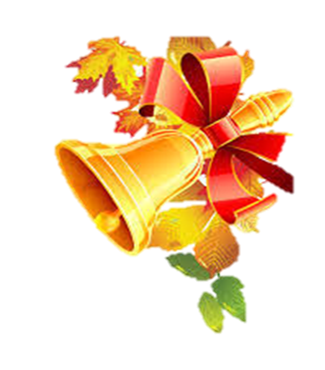 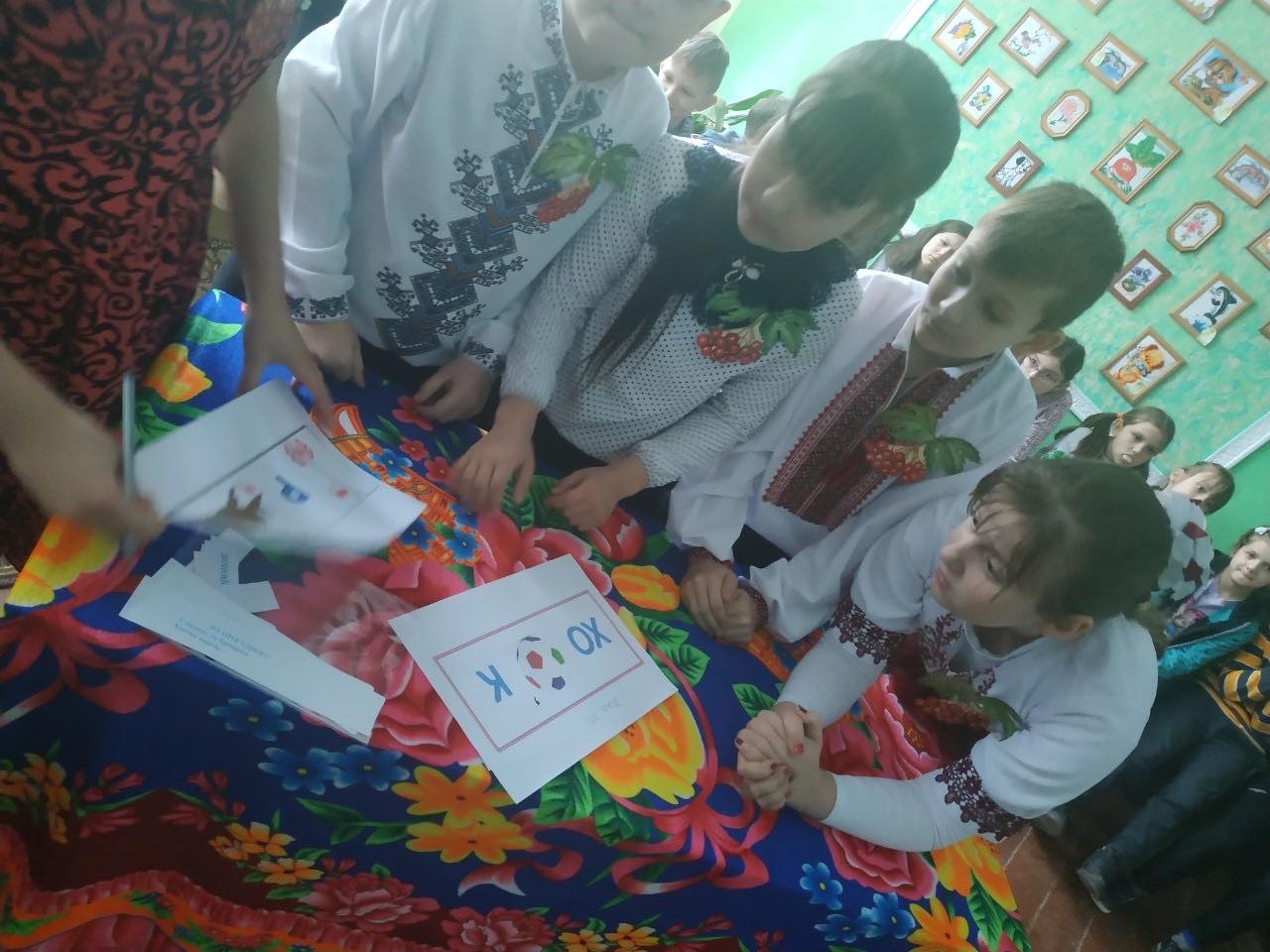 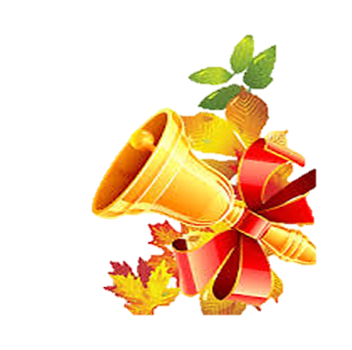 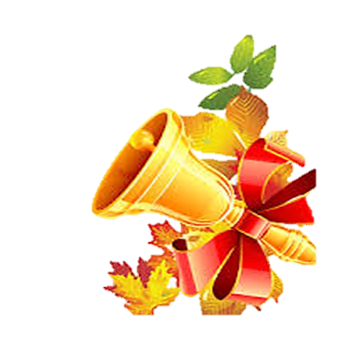 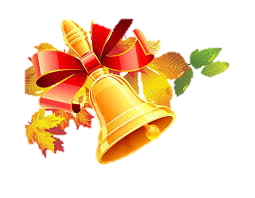 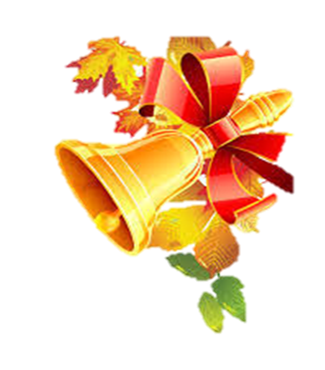 День пам'яті 
Героїв Небесної Сотні
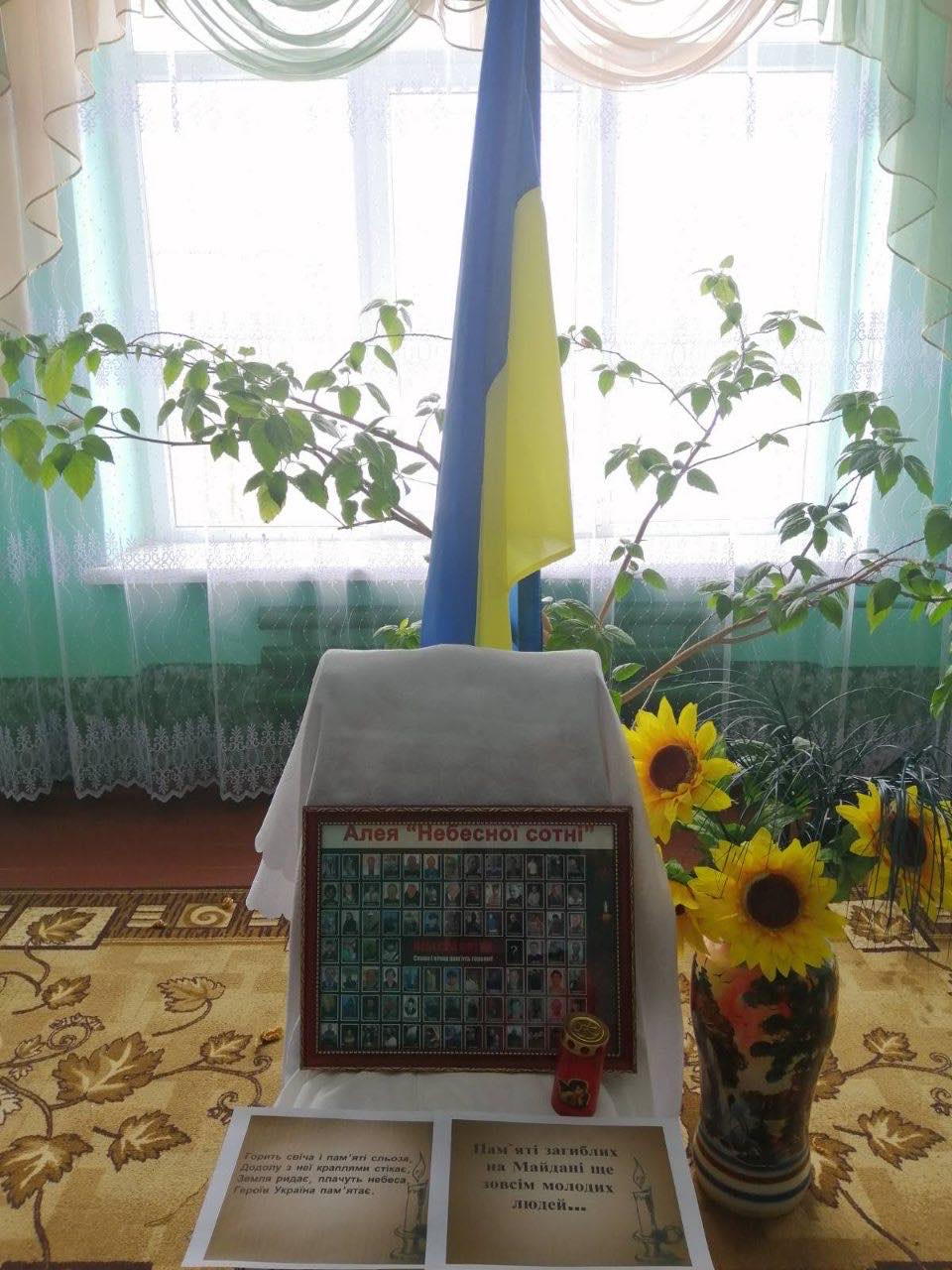 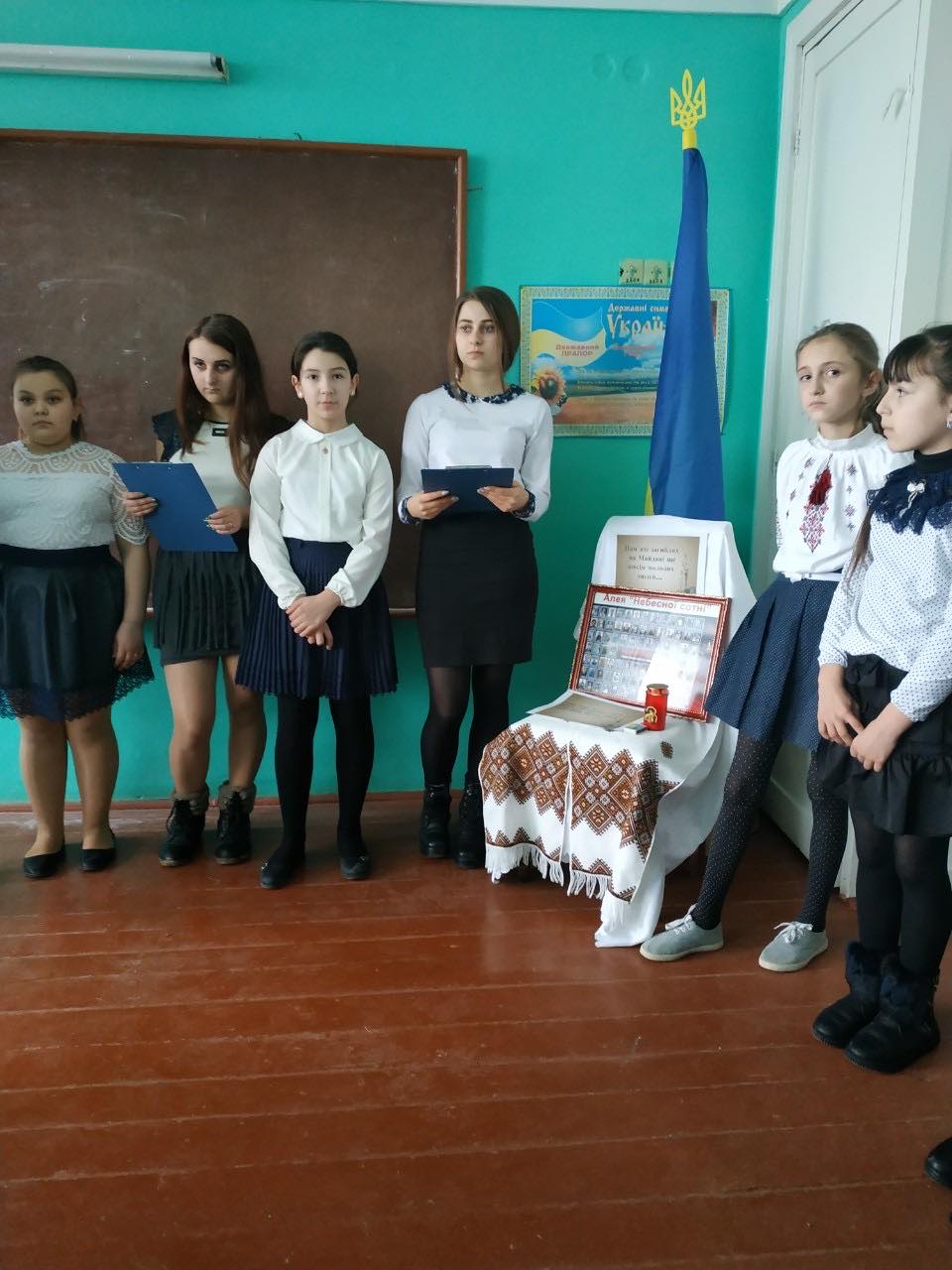 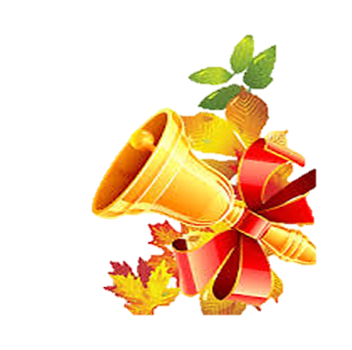 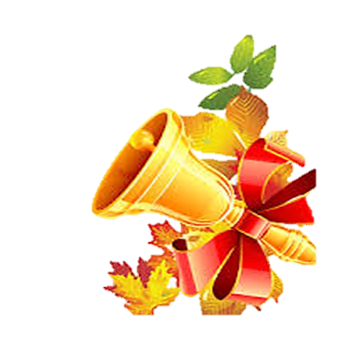 До дня народження Лесі Українки
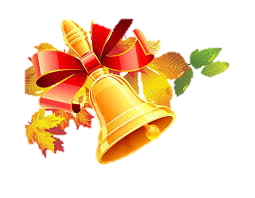 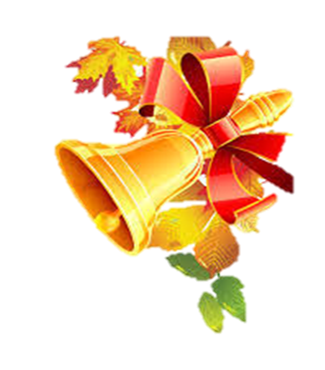 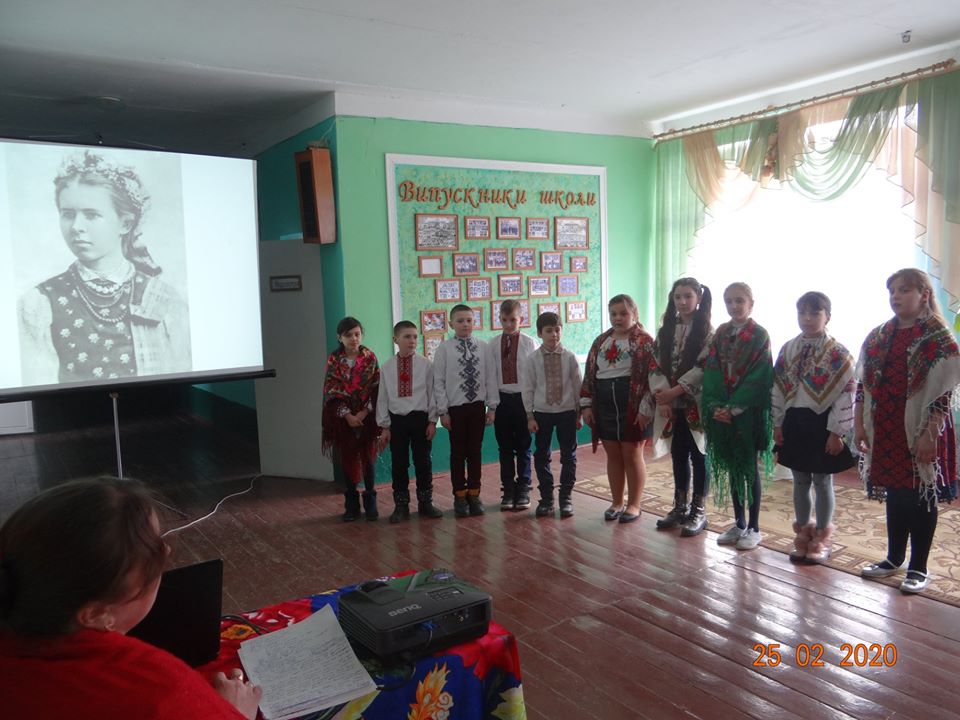 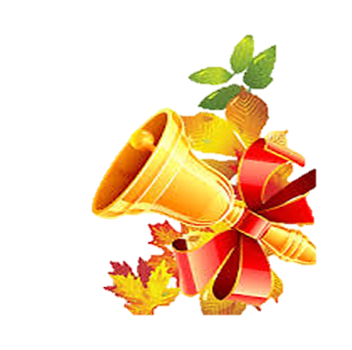 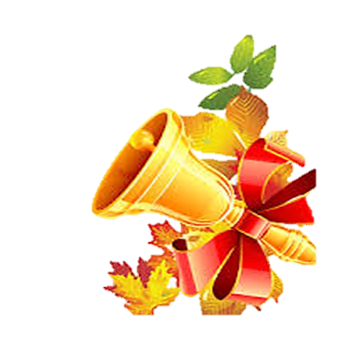 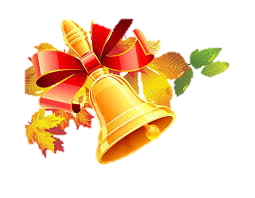 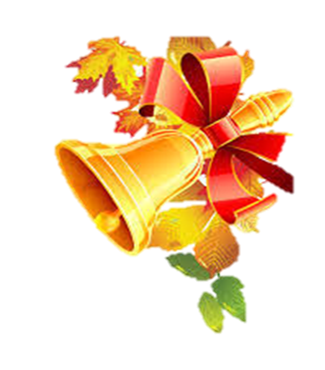 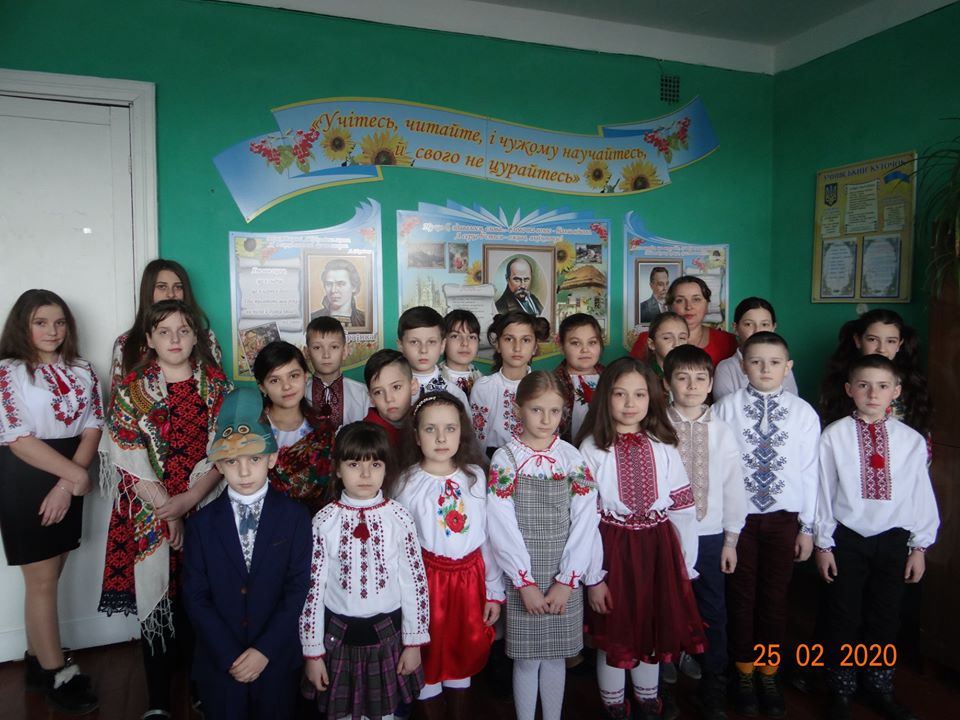 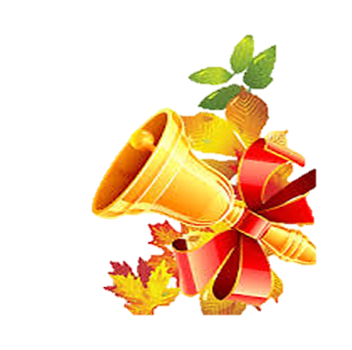 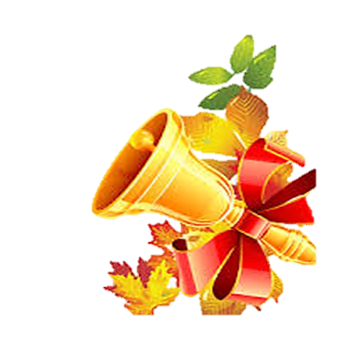 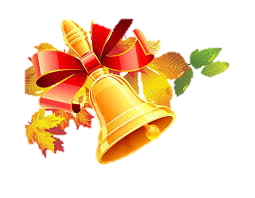 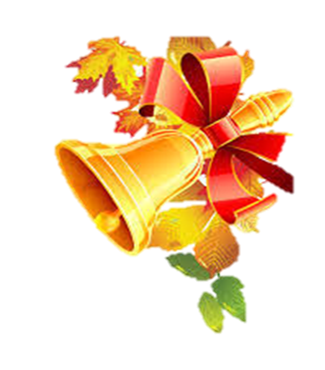 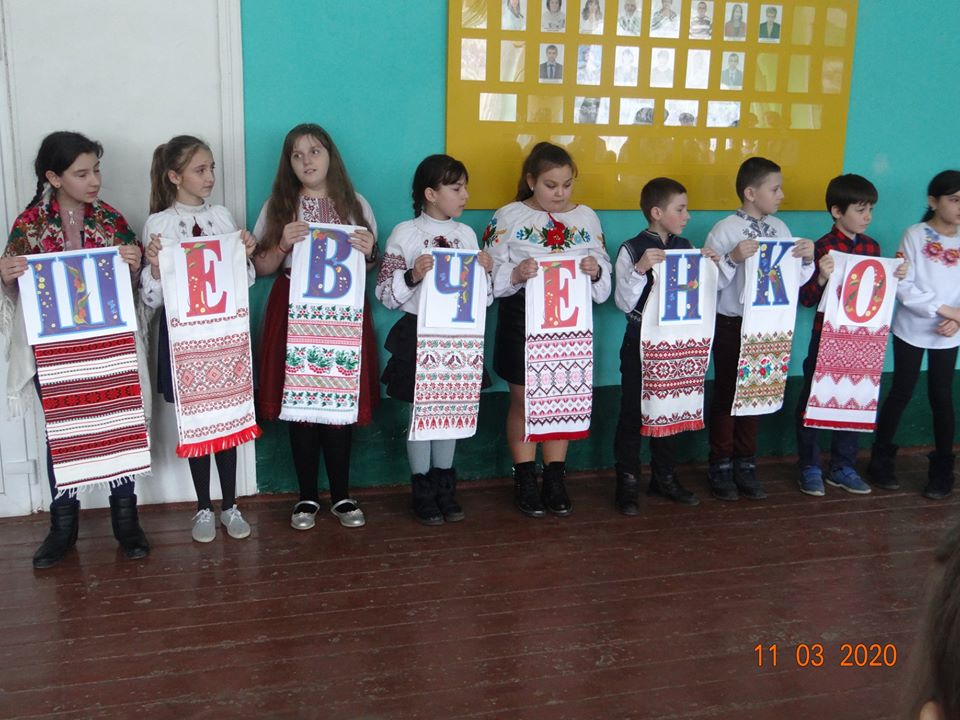 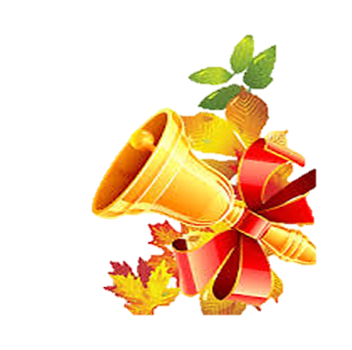 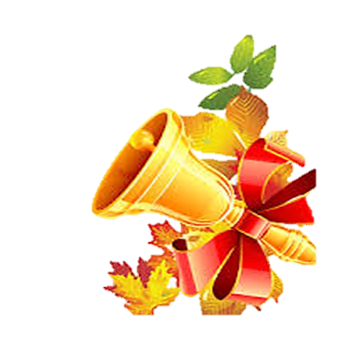 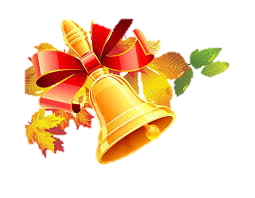 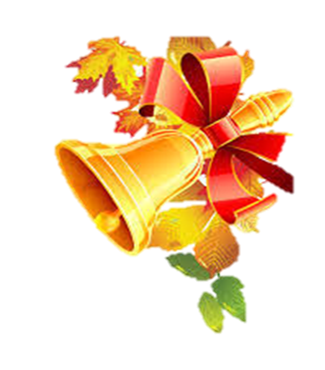 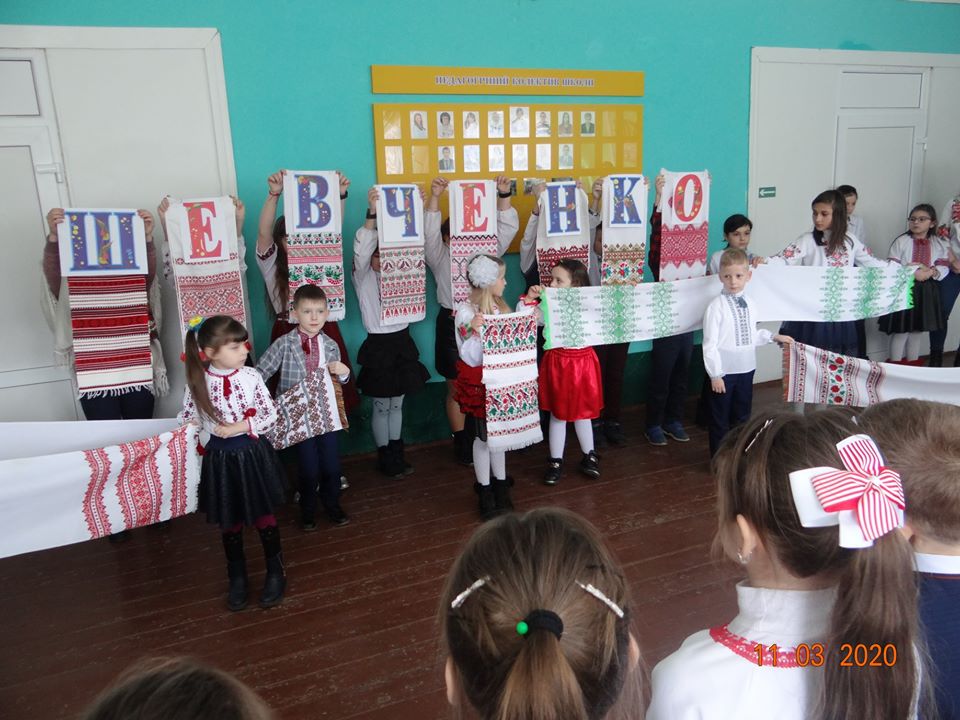 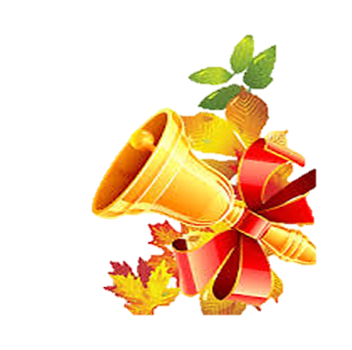 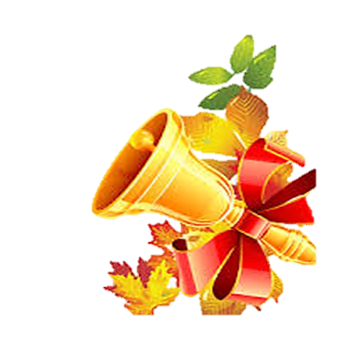 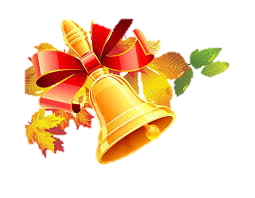 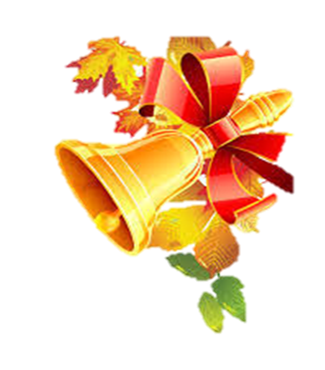 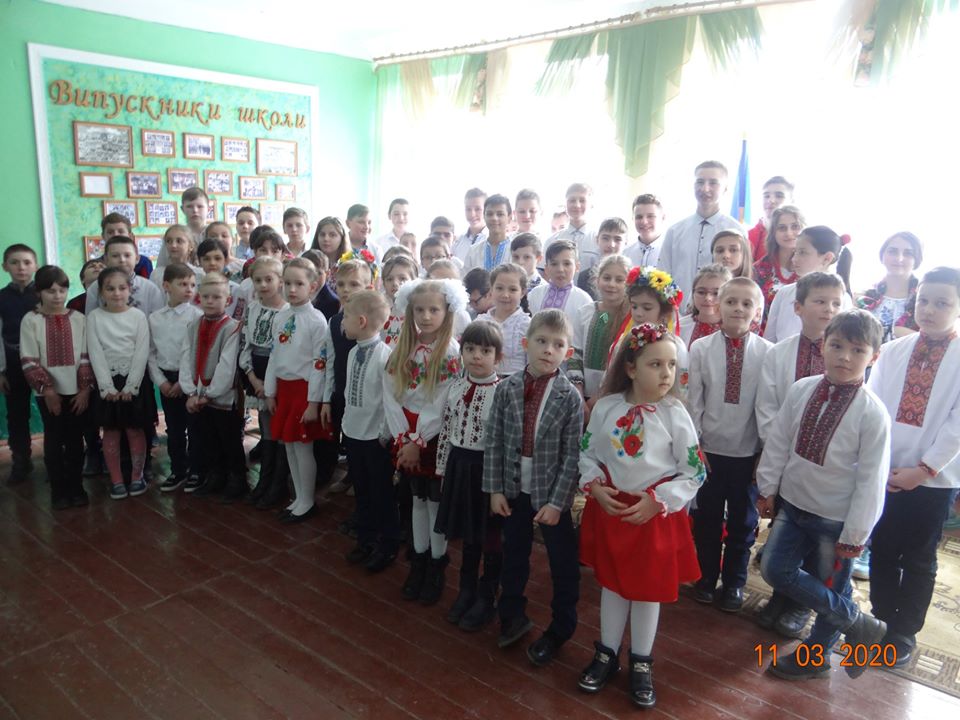 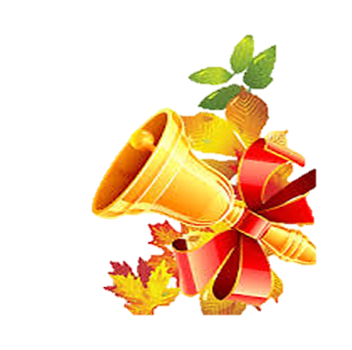 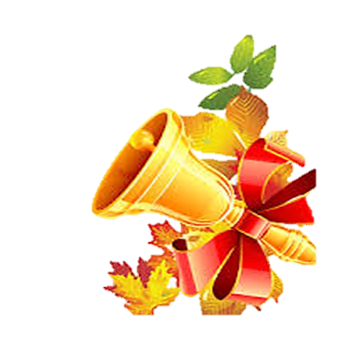 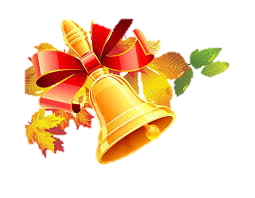 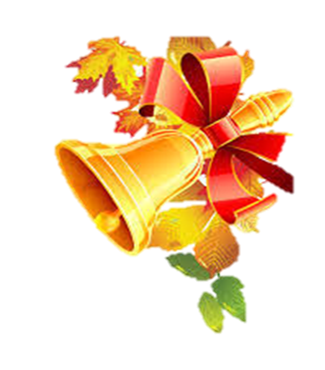 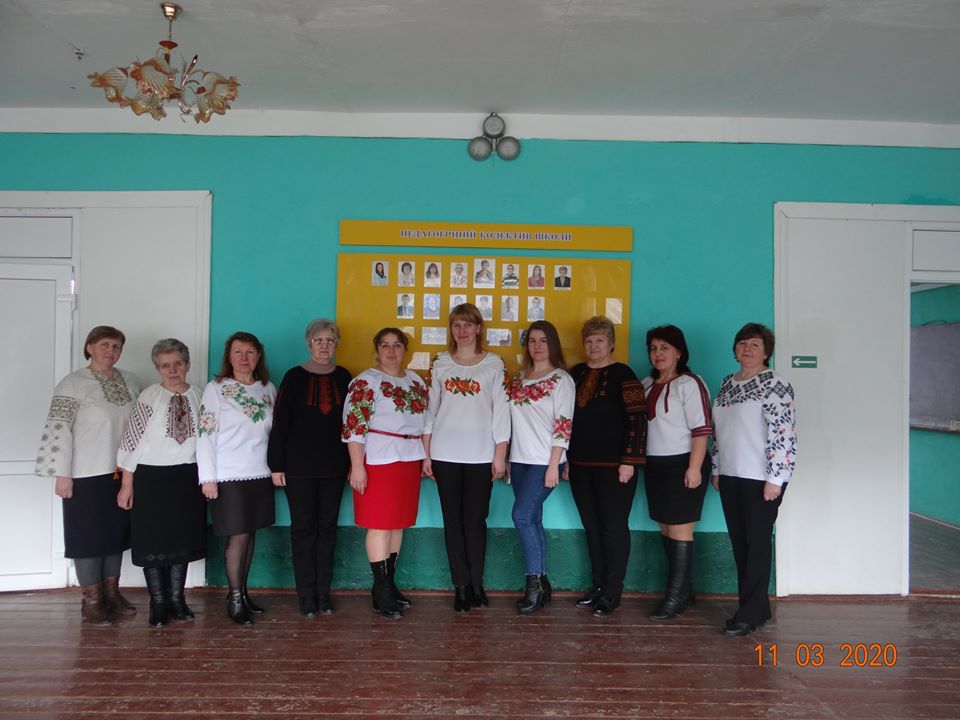 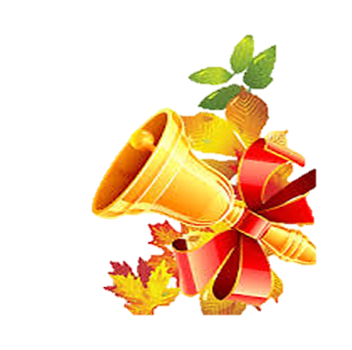 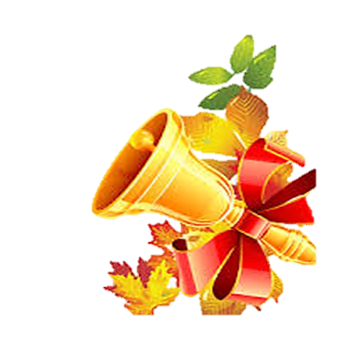 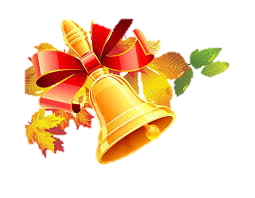 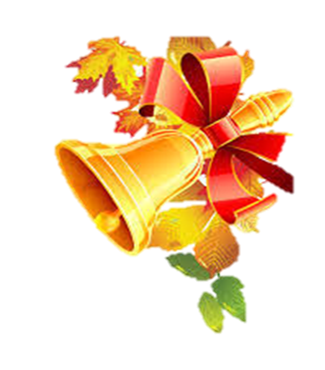 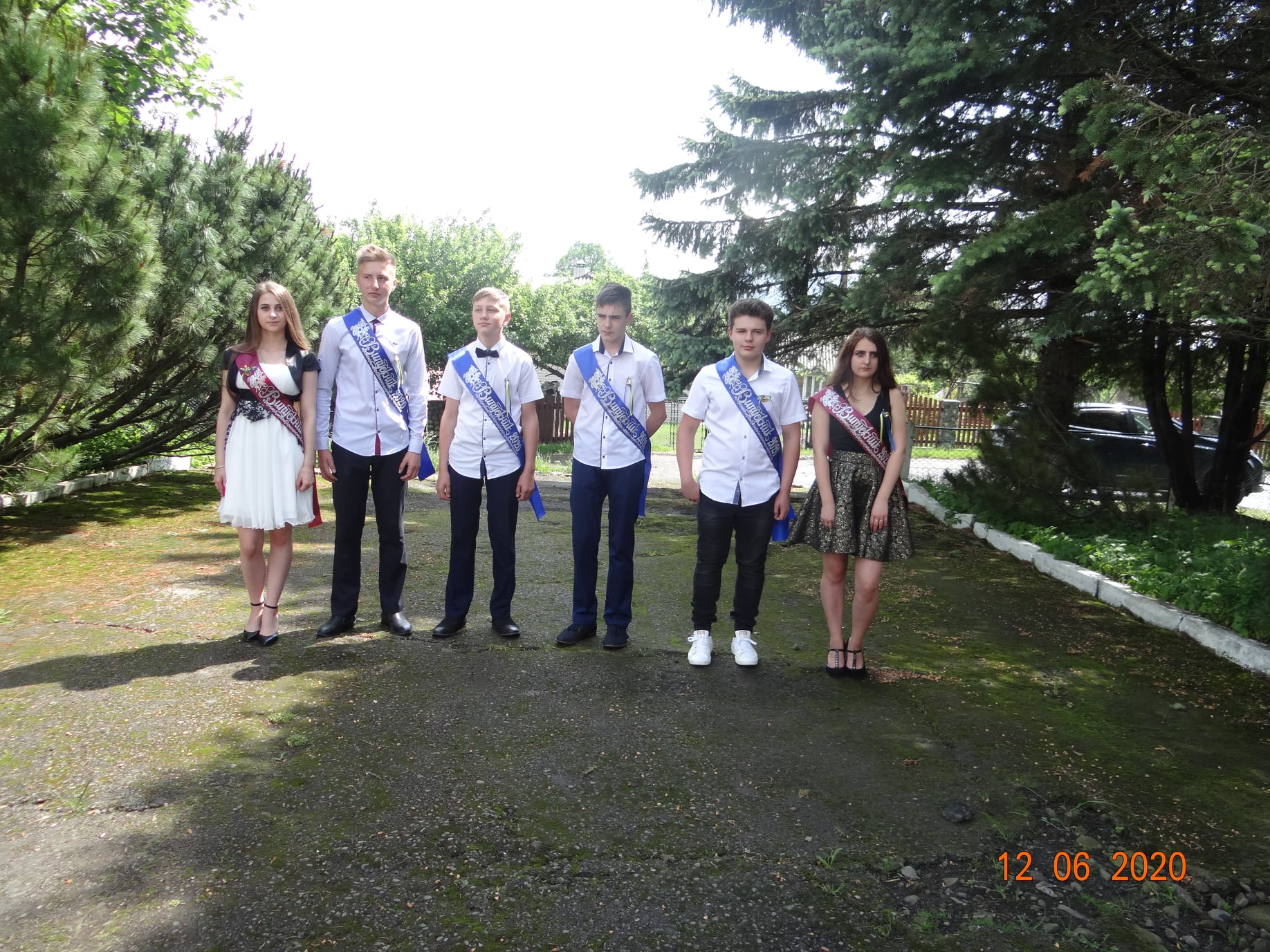 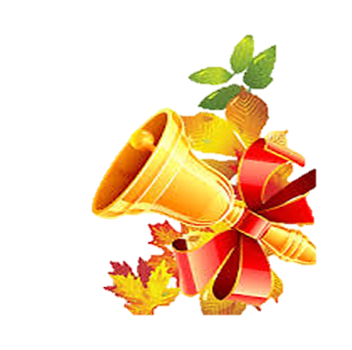 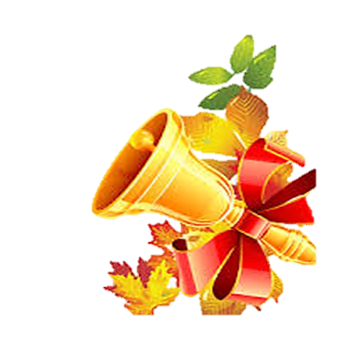 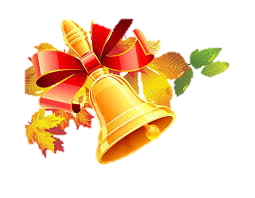 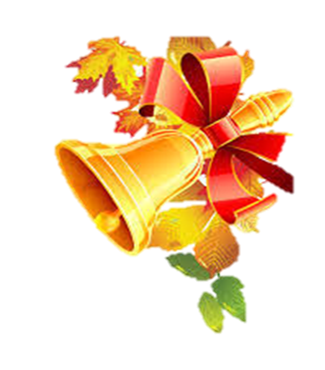 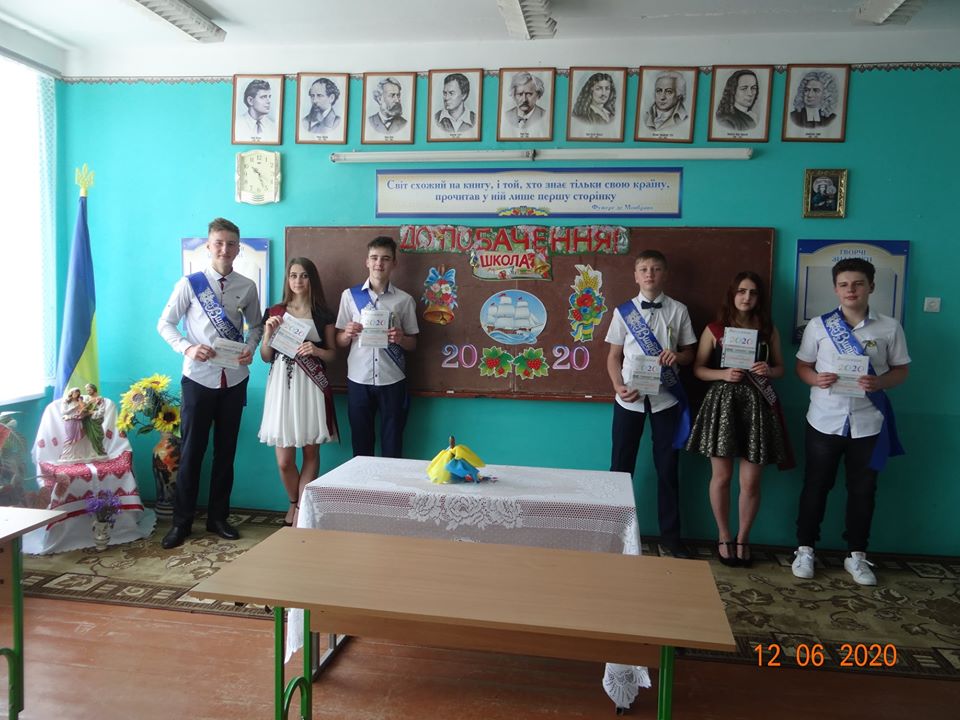 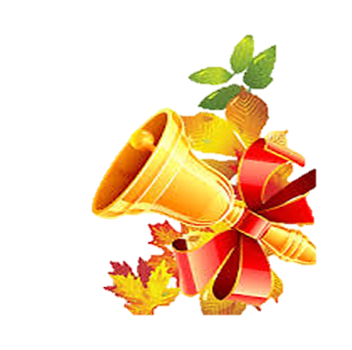 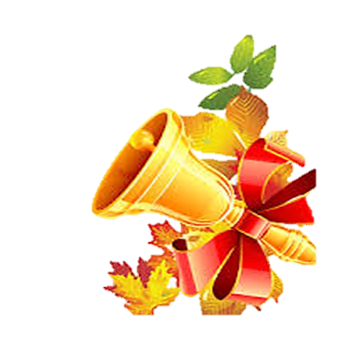 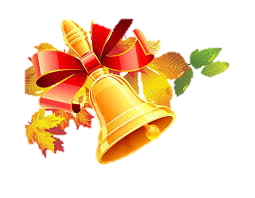 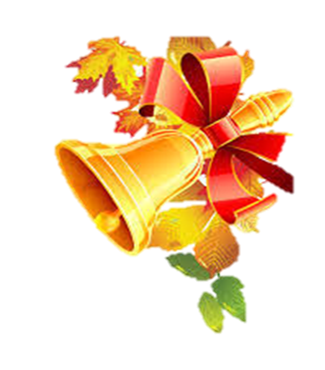 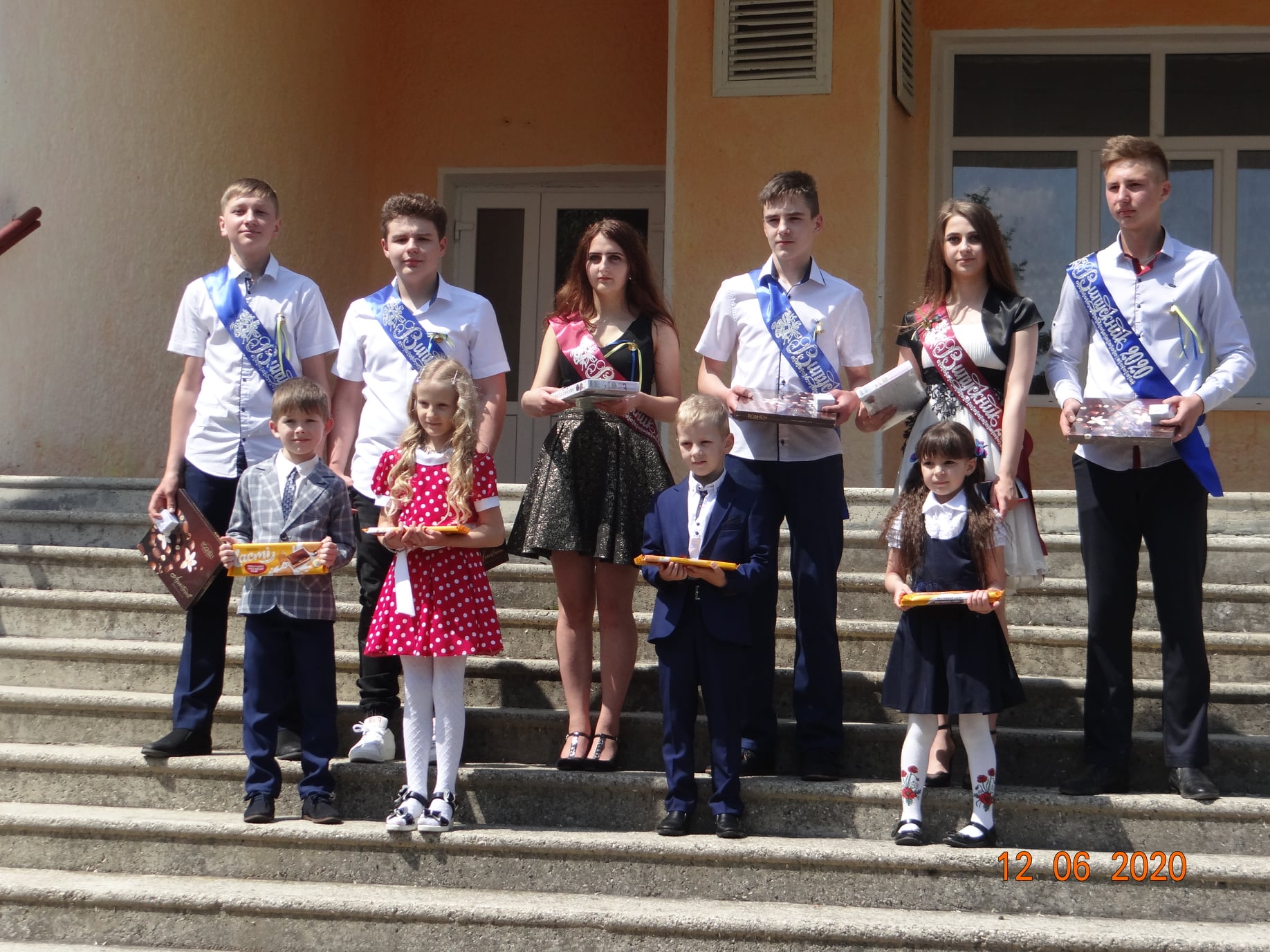 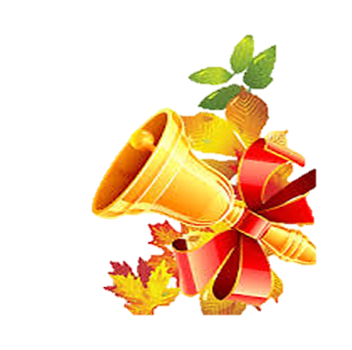 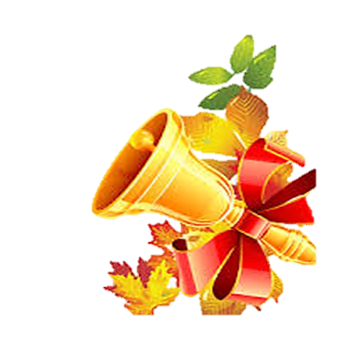 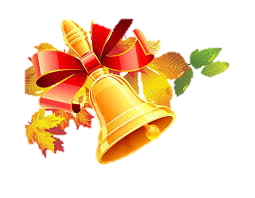 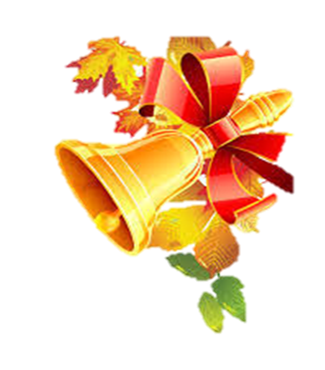 Новицька О.Р. Андріївські вечорниці
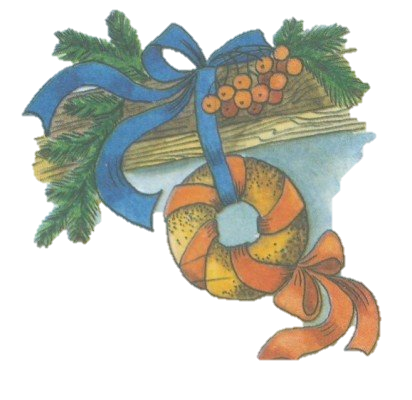 9 клас
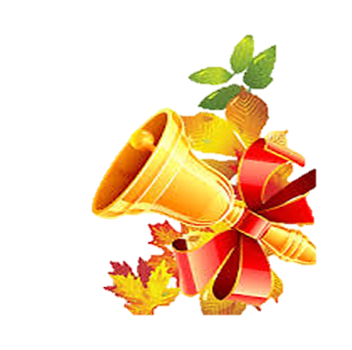 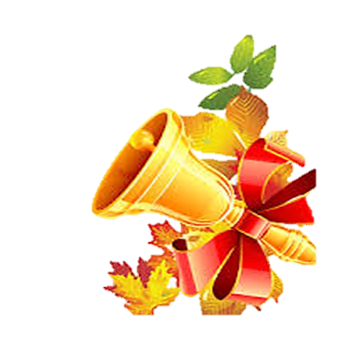 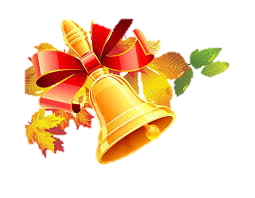 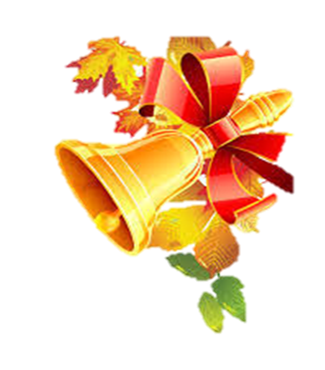 Гоцанюк Г. С.. 3 клас. Державні символи України
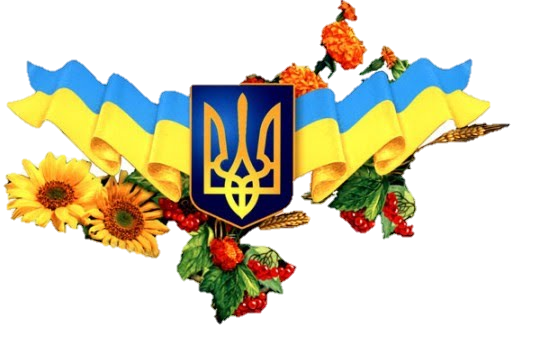 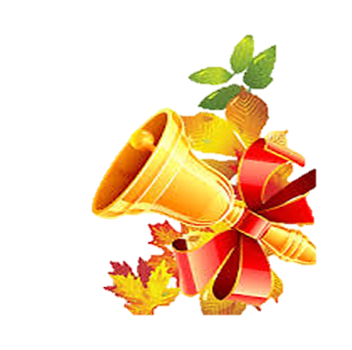 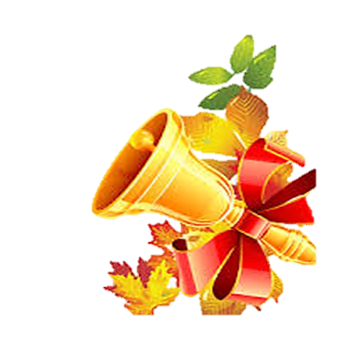 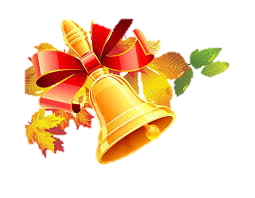 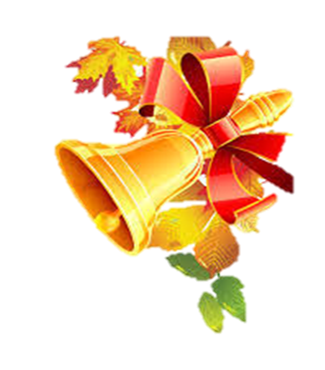 Демчук Л. В., практичний психолог. Казкова правова вікторина .
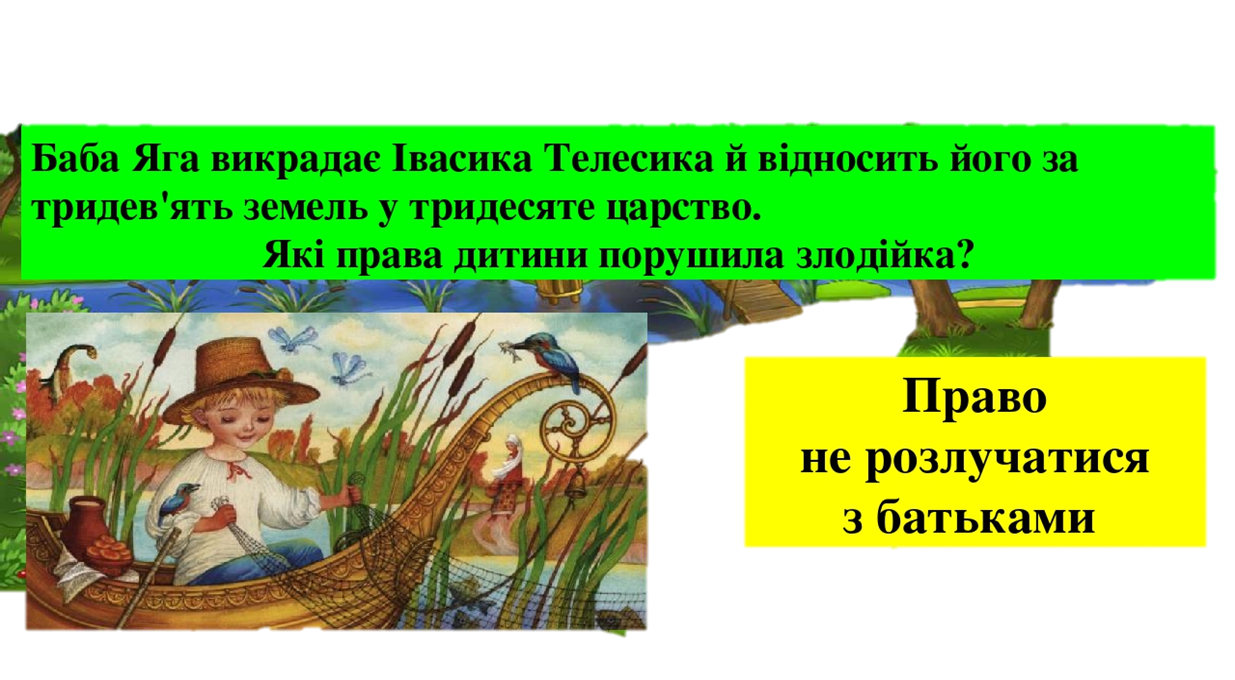 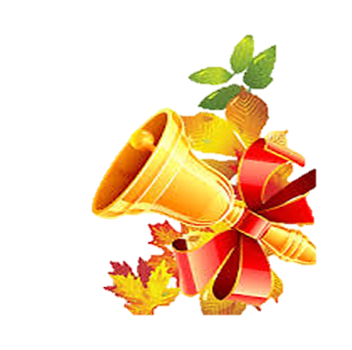 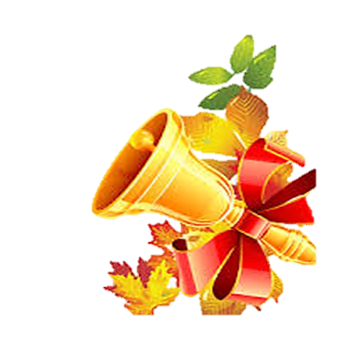 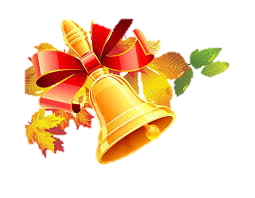 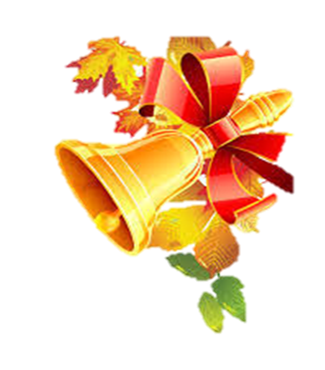 Участь 
в
олімпіадах,  конкурсах,  проектах, семінарах, змаганнях…
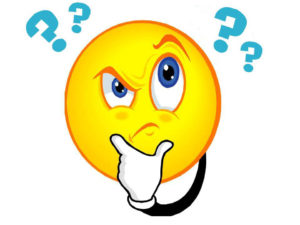 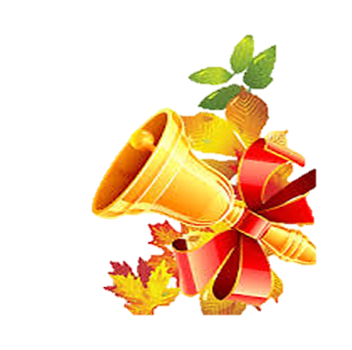 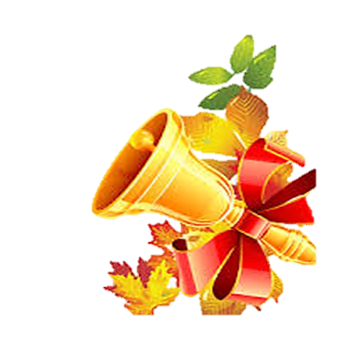 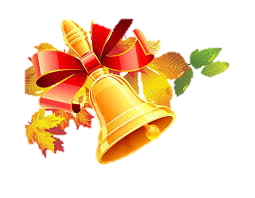 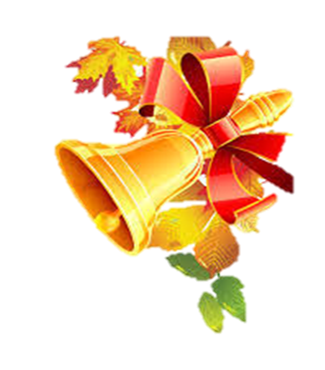 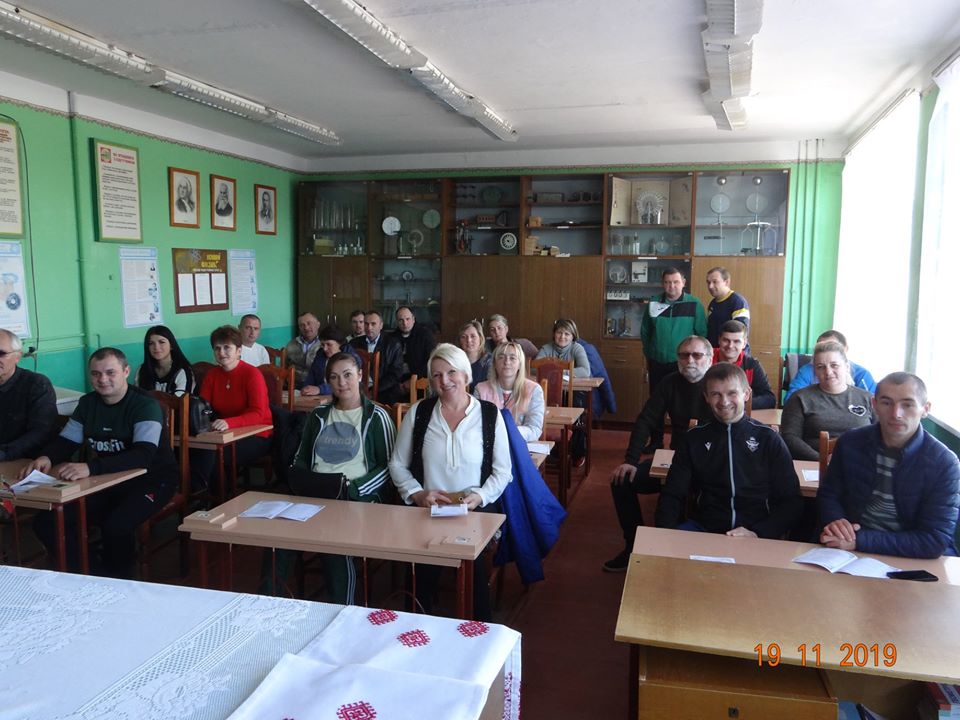 Семінар учителів
 фізичної культури
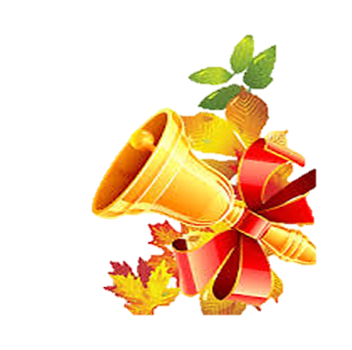 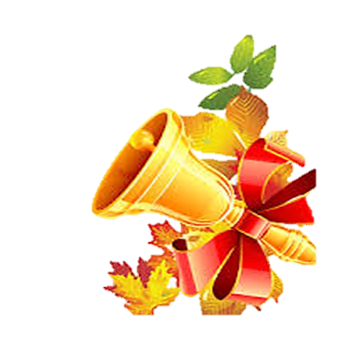 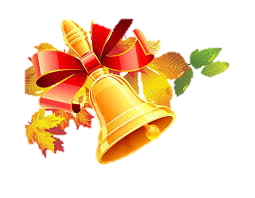 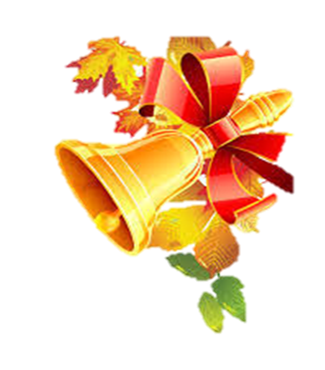 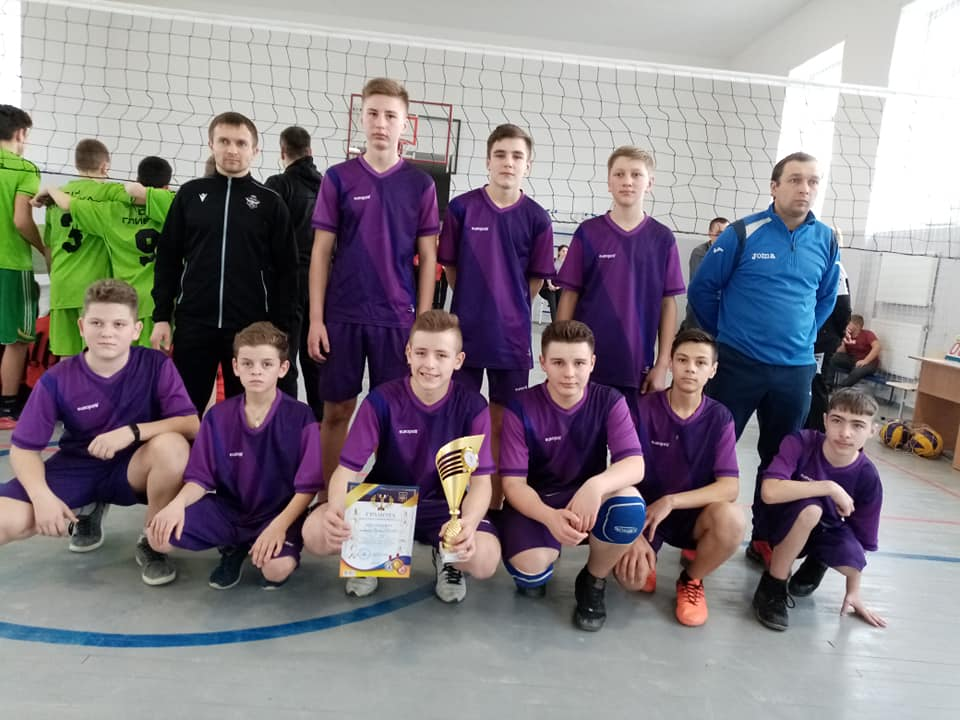 Перемога
в районних змаганнях з волейболу
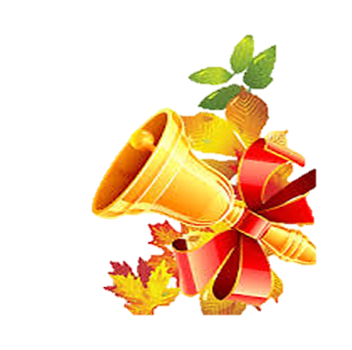 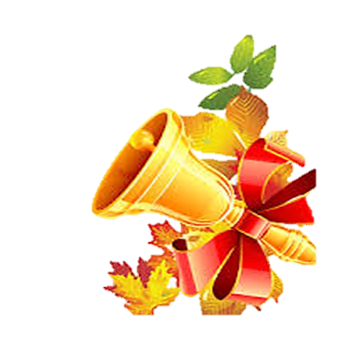 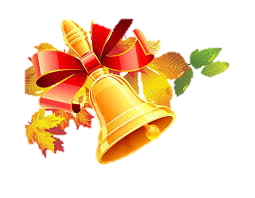 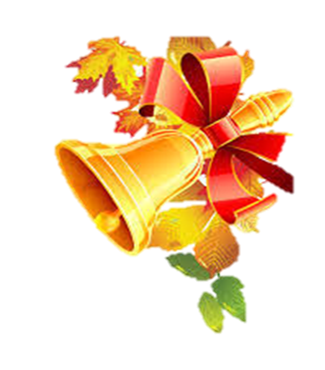 Навчально-методична 
тема, над якою працює педагогічний колектив школи 
в 2018-2023 рр.
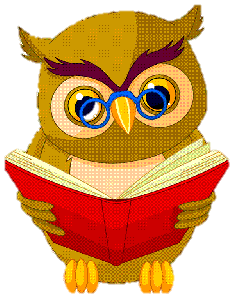 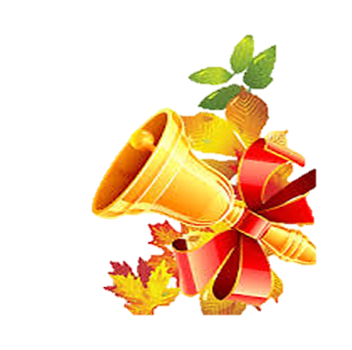 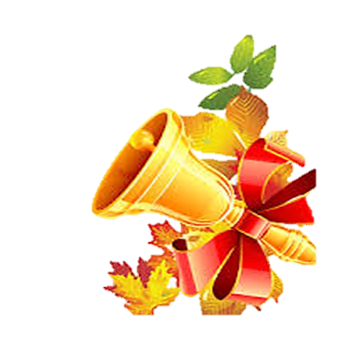 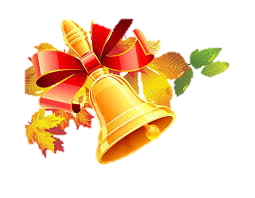 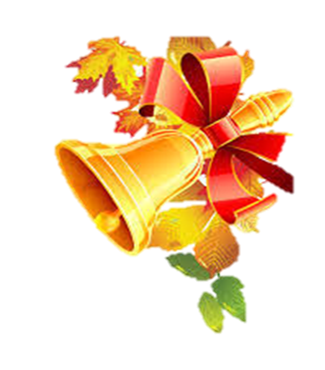 Діяльнісний підхід до   організації навчання і виховання учнів - важлива вимога освітньої реформи 
в Україні
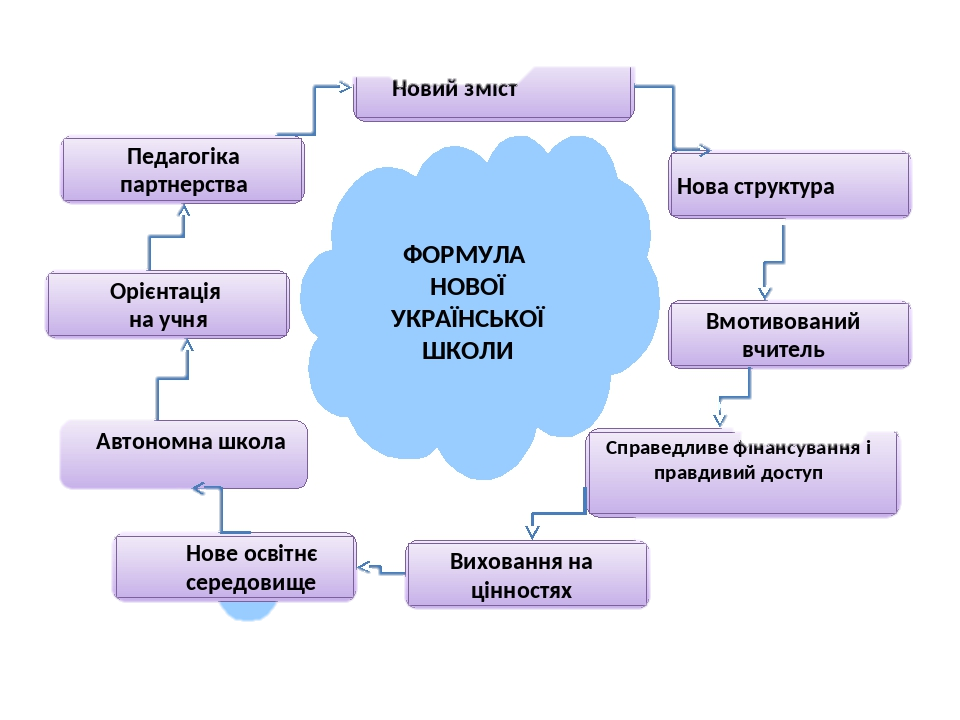 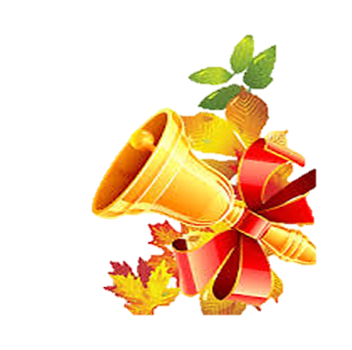 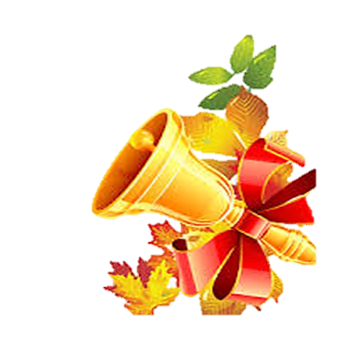 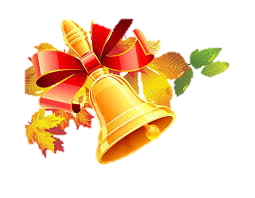 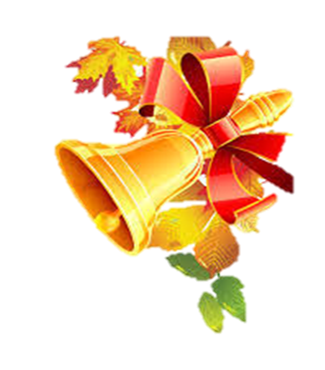 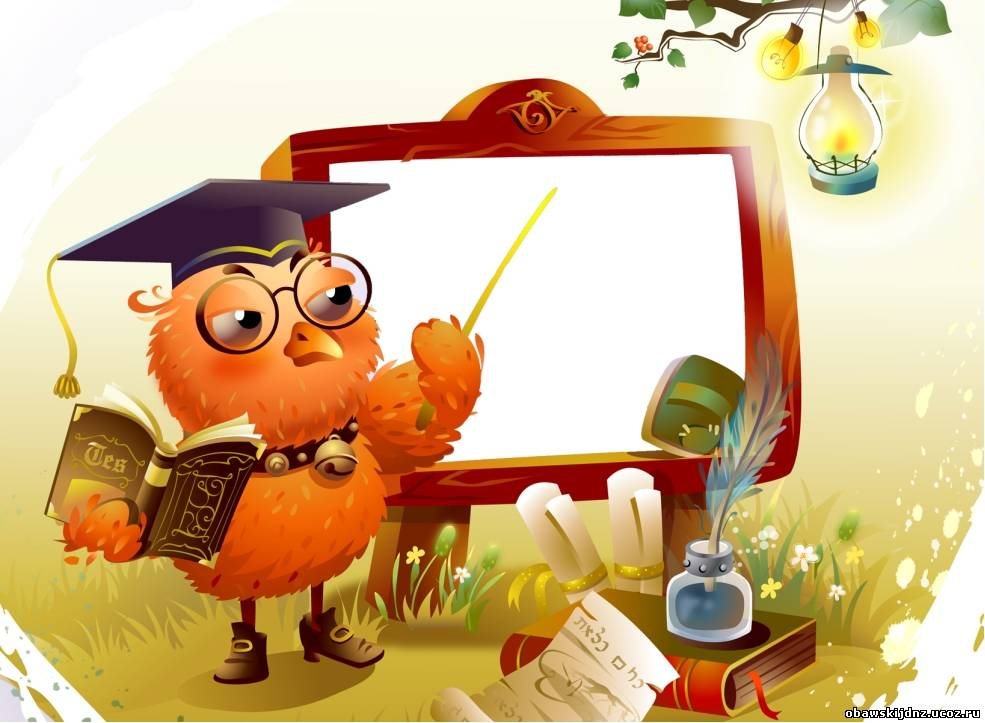 ПЕДРАДИ
ПЕДРАДИ
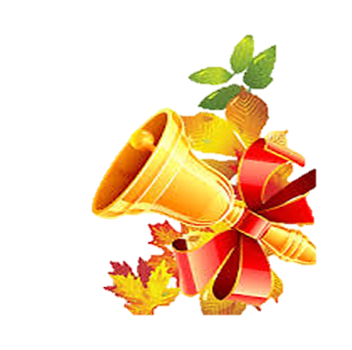 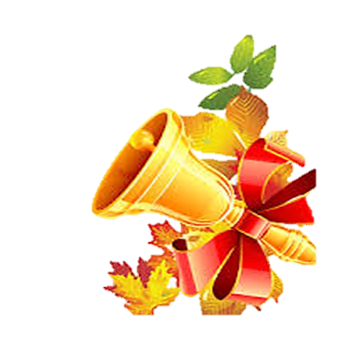 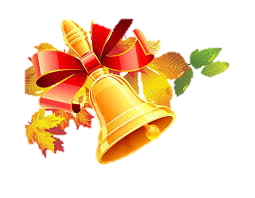 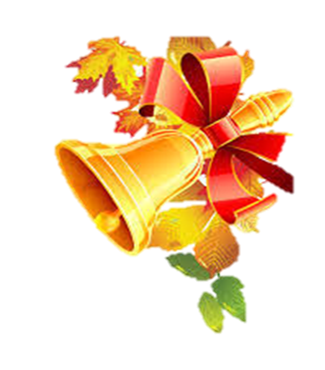 Про роль шкільних методоб’єднань 
з реалізаціі навчально-методичноі теми школи  (14.11.2019. )

Про діяльнісний підхід 
до освітнього процесу 
в нормативно-законодавчих документах про освіту. 
Технології діяльнісного підходу.            (16.01.2020.)
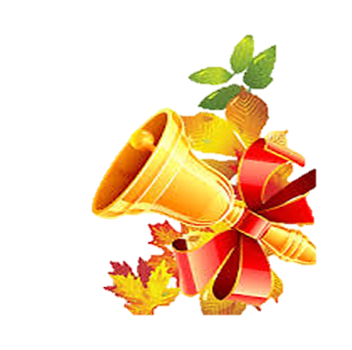 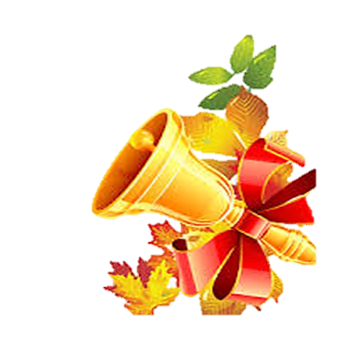 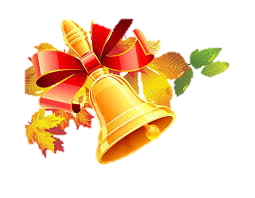 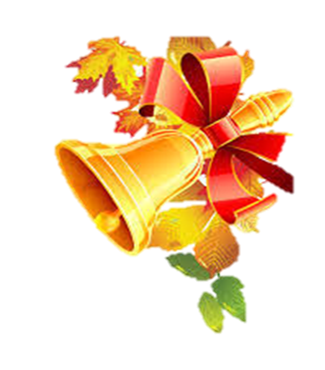 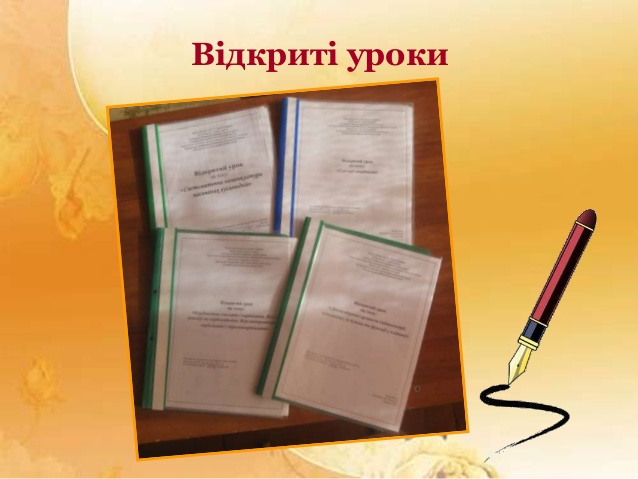 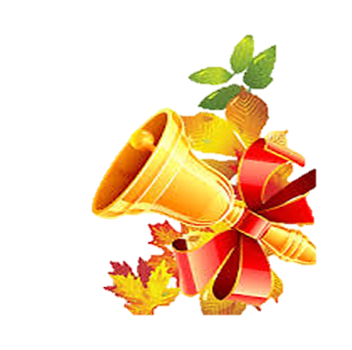 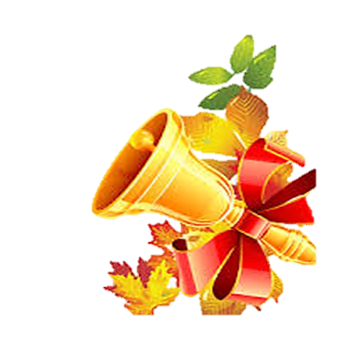 Українська мова. 4 клас. Гоцанюк Г. С. 
Числа іменників.
  
Історія України. 5 клас. Новицька О. Р. 
Практичне заняття. 
Історичні пам’ятки розповідають.

Математика. 5 клас.  Рудик Б. М. 
Презентаційний урок-гра “Сніговик-математик”.  

Біологія. 8 клас. Косович І. І. 
Урок-клубочок: розмотуємо-намотуємо… 
Слухова сенсорна система. Сприйняття звуків.
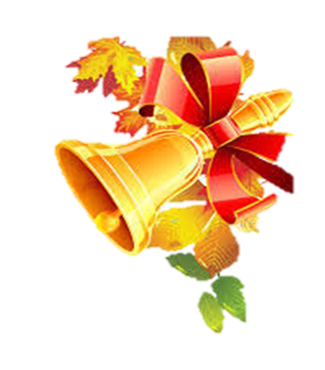 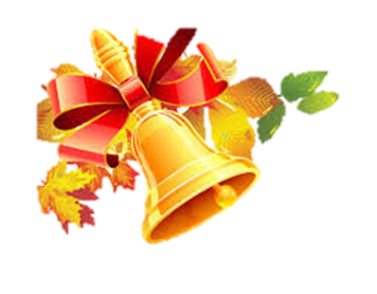 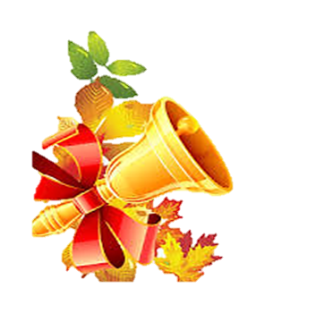 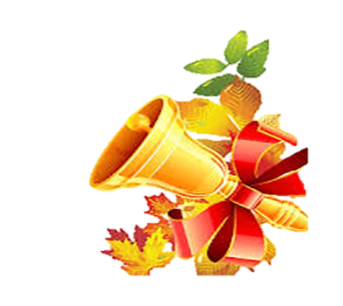 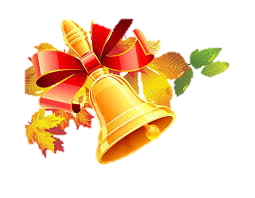 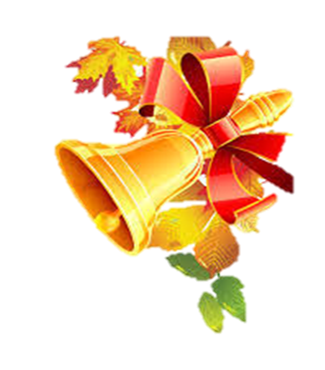 Дистанційне навчання
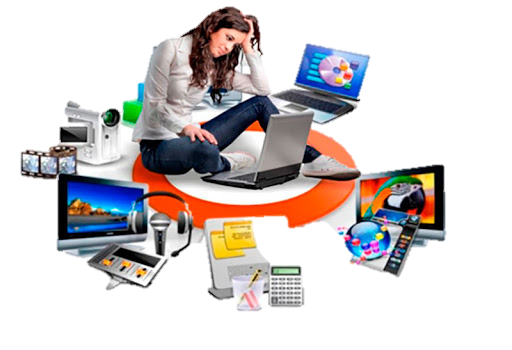 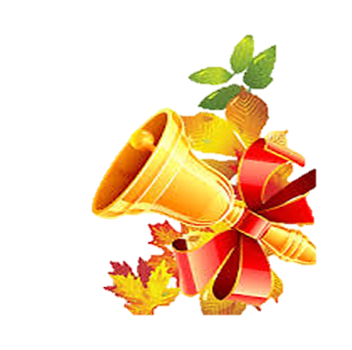 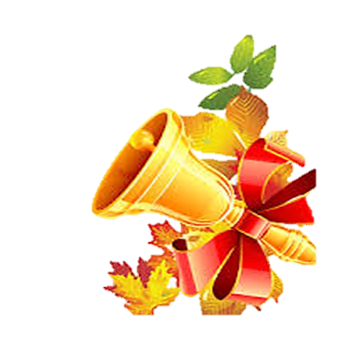 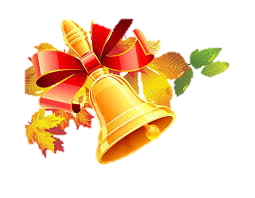 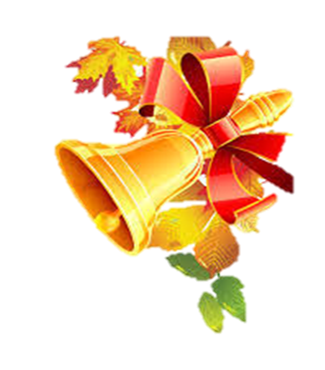 На сьогоднішній день УЧИТЕЛЬ - це наставник. 
Він направляє діяльність учня, допомагає йому там, 
де це необхідно,  
та залишає його діяти там, де він це може зробити самостійно
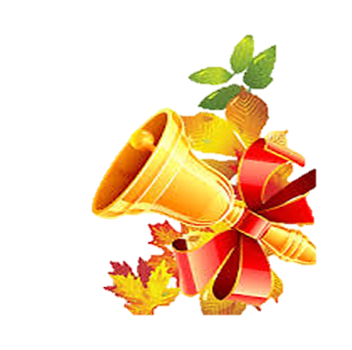 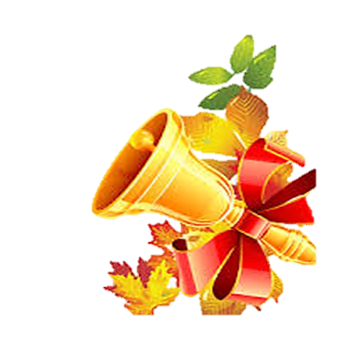 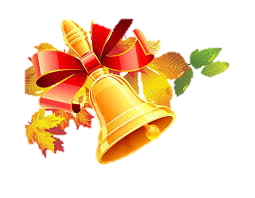 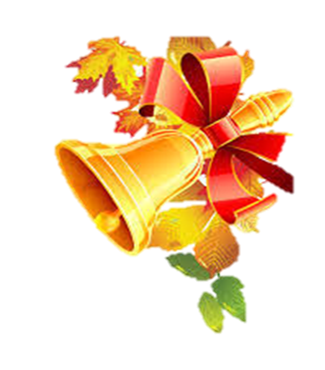 Вік живи – вік учись! 
І ти нарешті досягнеш того, що будеш мати право сказати:  
“Я знаю, що нічого не знаю” 
(Сократ)
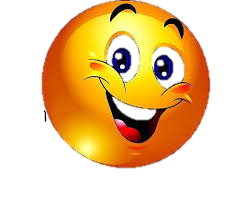 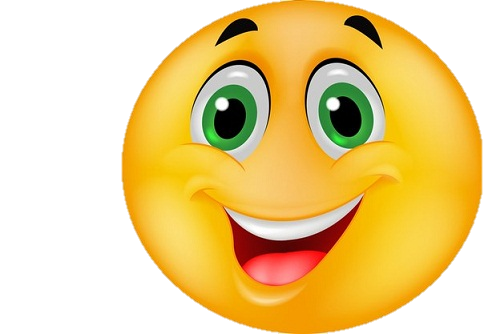 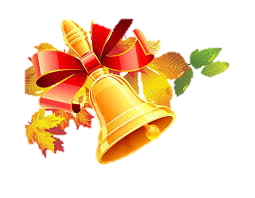 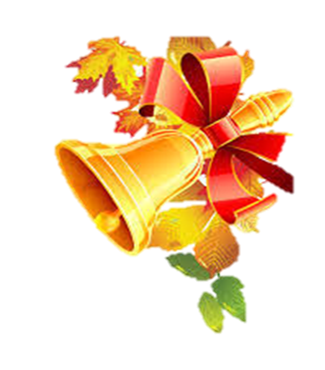 Орієнтовна структура 
2020–2021 навчального року

І семестр з 1 вересня до 31 грудня 2020 року; 
ІІ семестр з 20 січня до 28 травня 2021 року;

осінні канікули з 26 жовтня до 1 листопада 2020 року;
зимові канікули з 1 січня 2020 року до 19 січня 2021 року;
весняні канікули з 22 до 28 березня 2021 року.

 9 та 4 класи складають  ДПА  
	4 клас – травень;
	9 клас – з 1 по 10 червня;
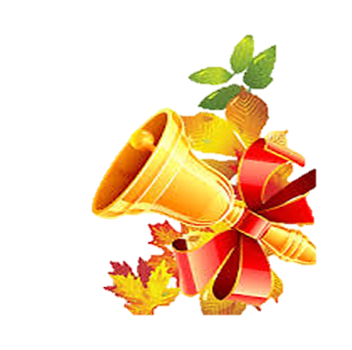 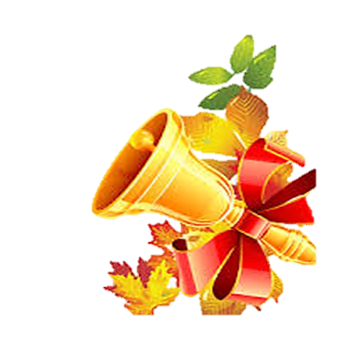 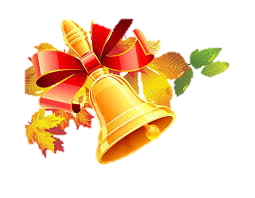 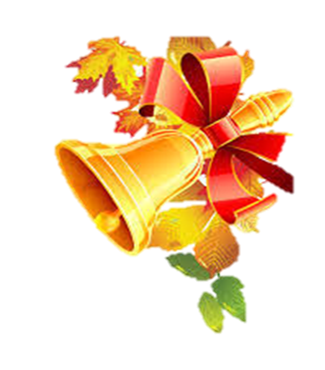 Листи МОН
11.08.2020 року №1/9-430 
Інструктивно-методичні рекомендації щодо викладання навчальних предметів у закладах загальної середньої освіти у 2020/2021 навчальному році  

№ 1/9-385 від 20 липня 2020 року
Деякі питання організації виховногопроцесу у 2020/2021 н. р. щодоформування в дітей та учнівської молодіціннісних життєвих навичок
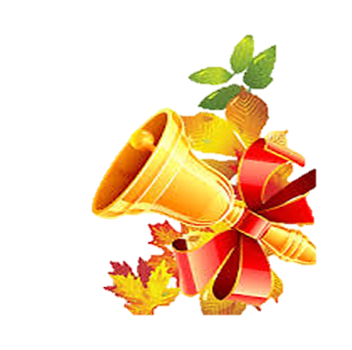 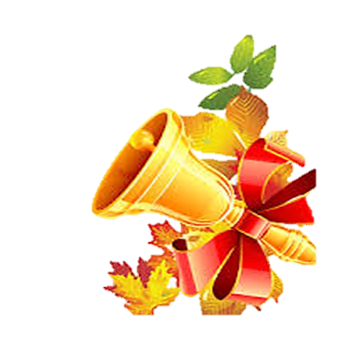 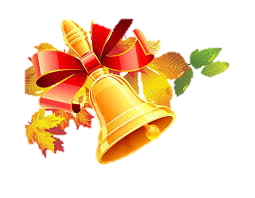 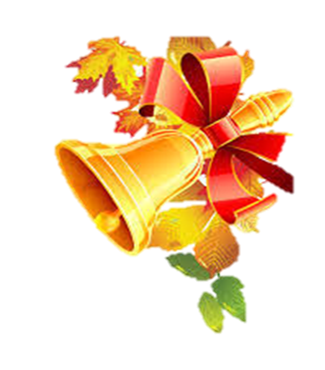 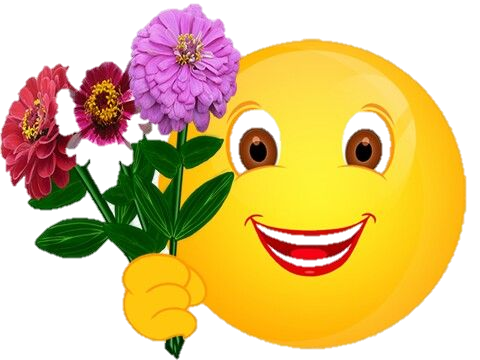 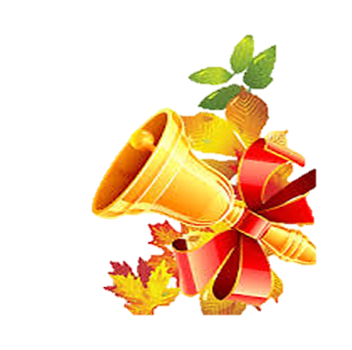 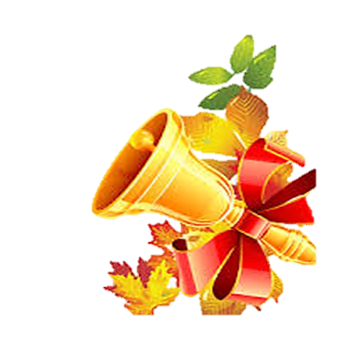